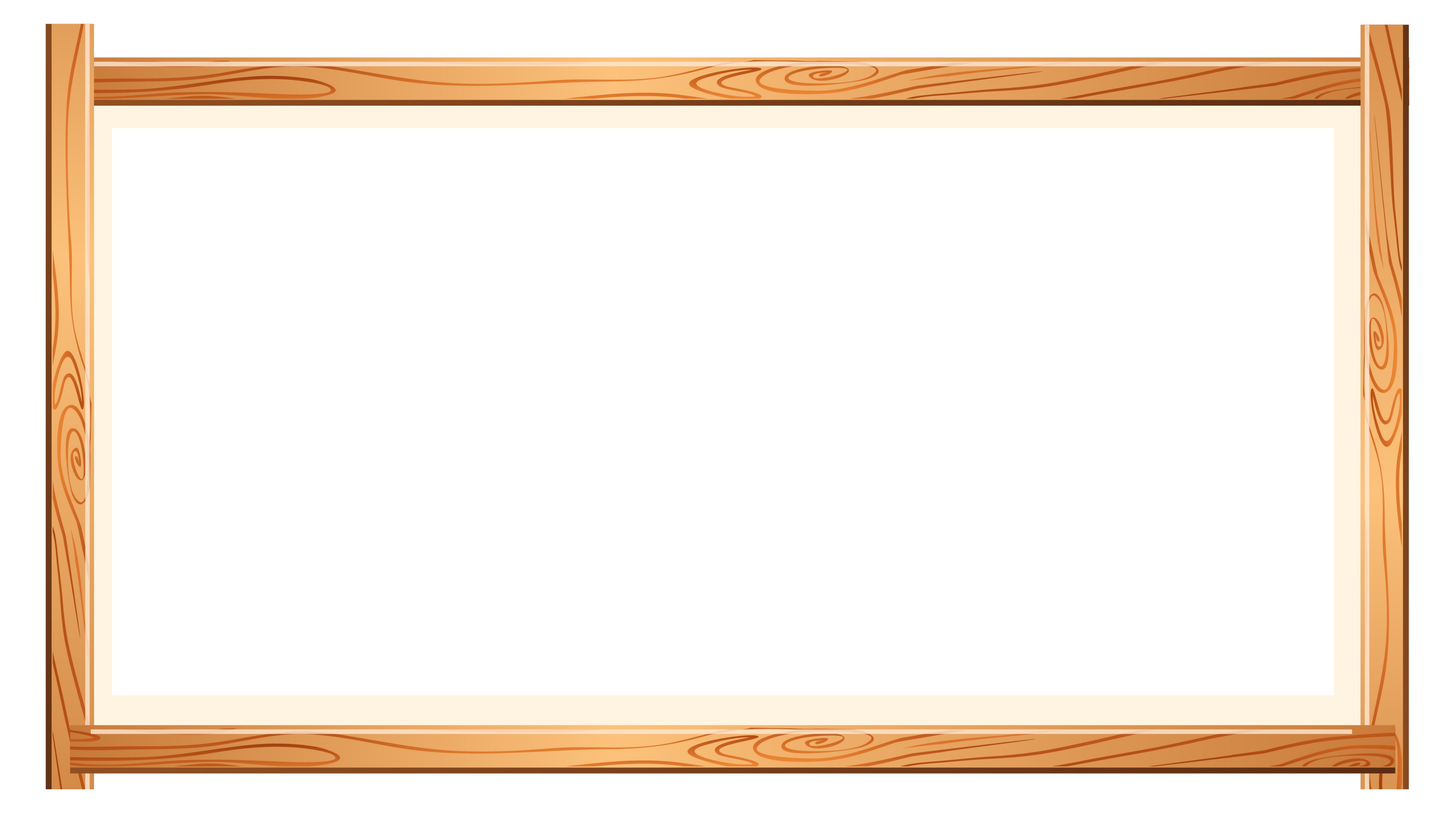 Thứ….ngày…tháng…năm….
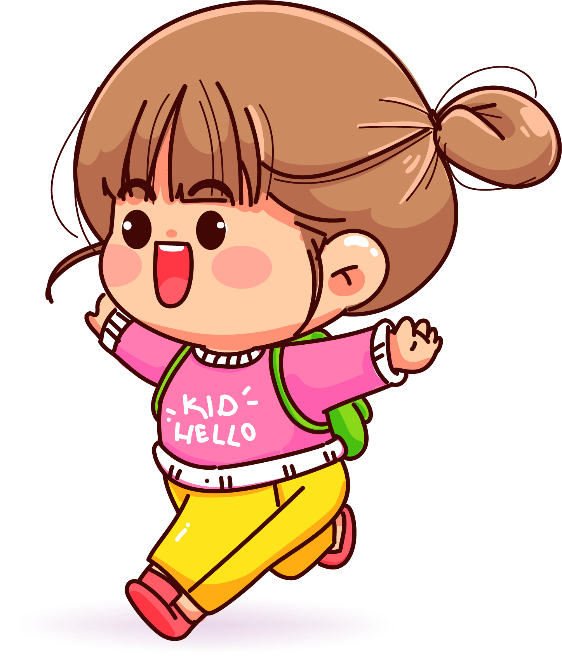 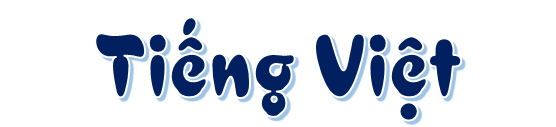 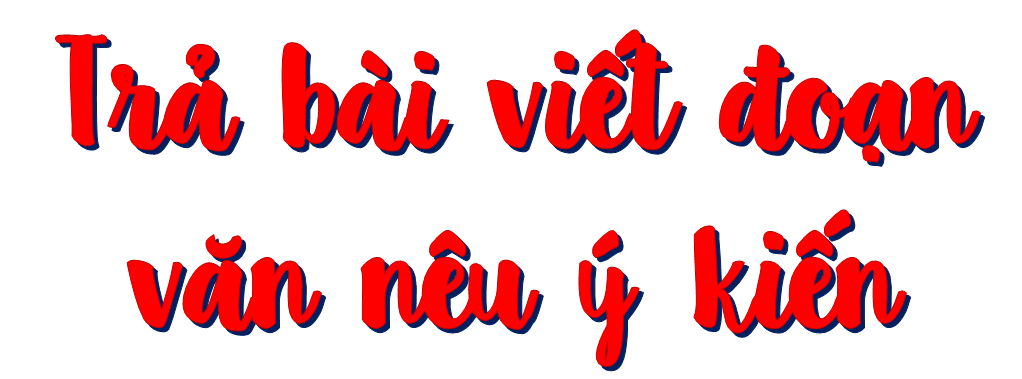 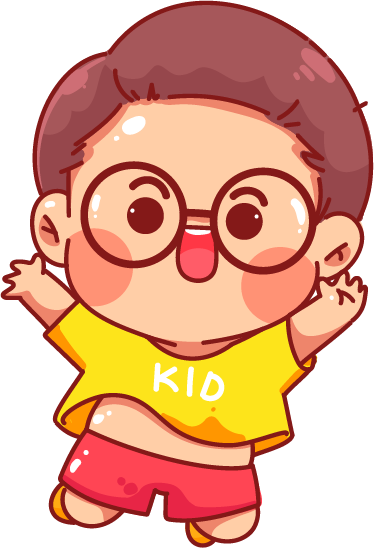 Nguyễn Thị Ái Quyên
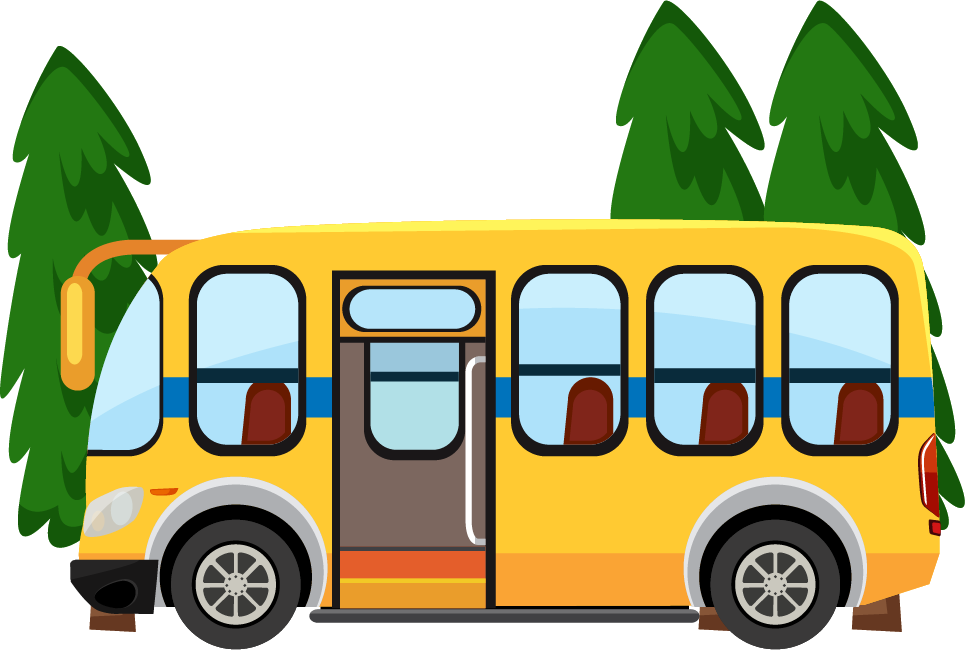 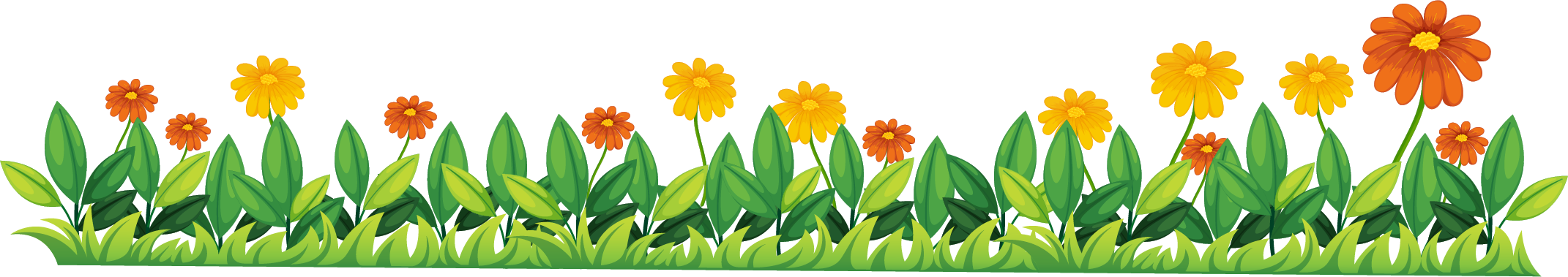 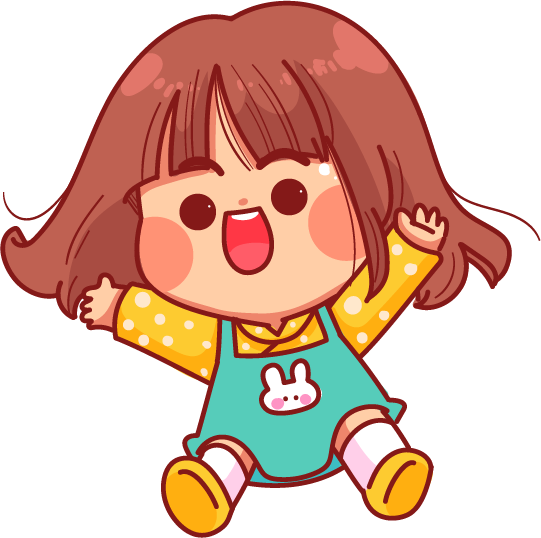 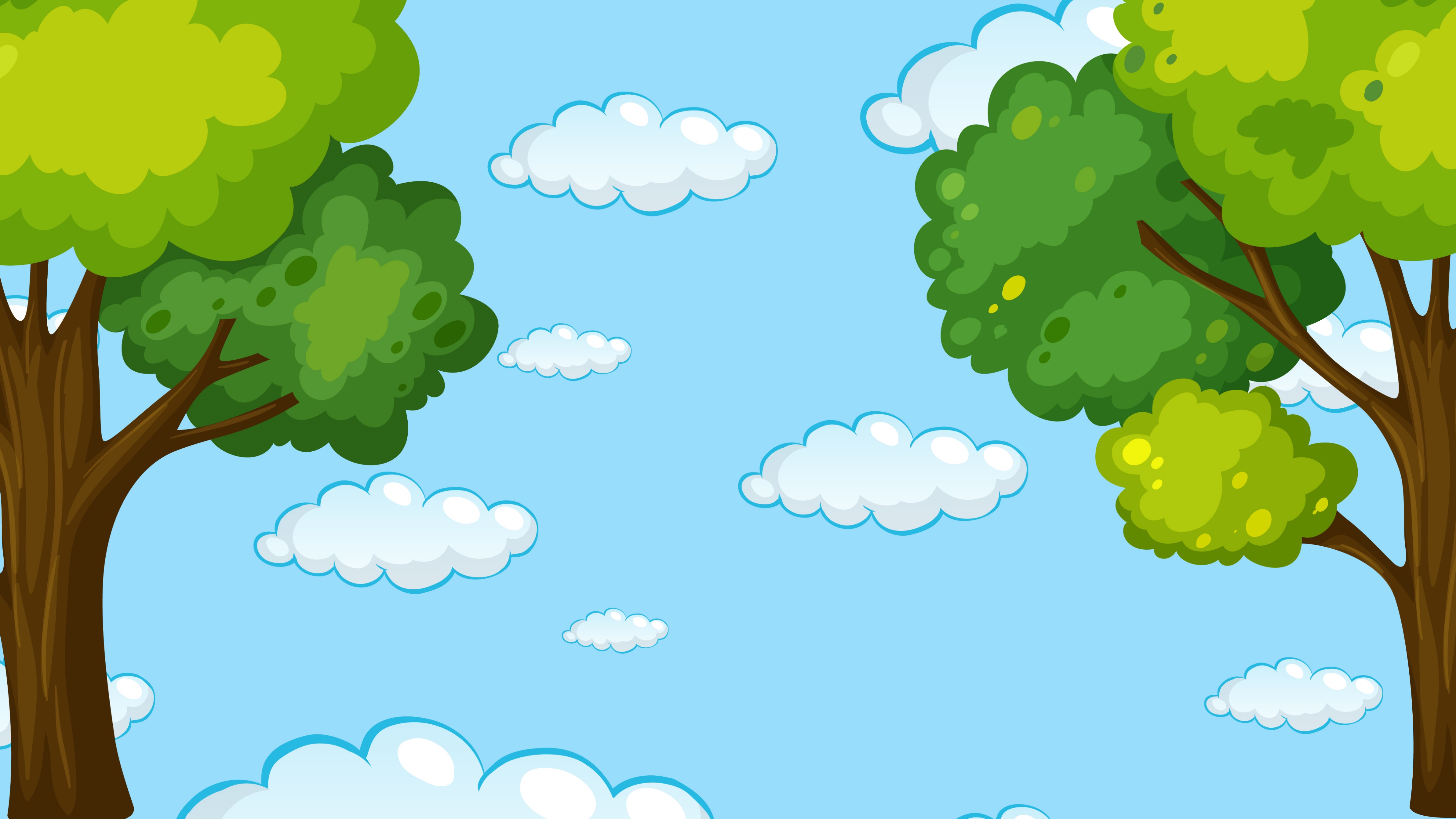 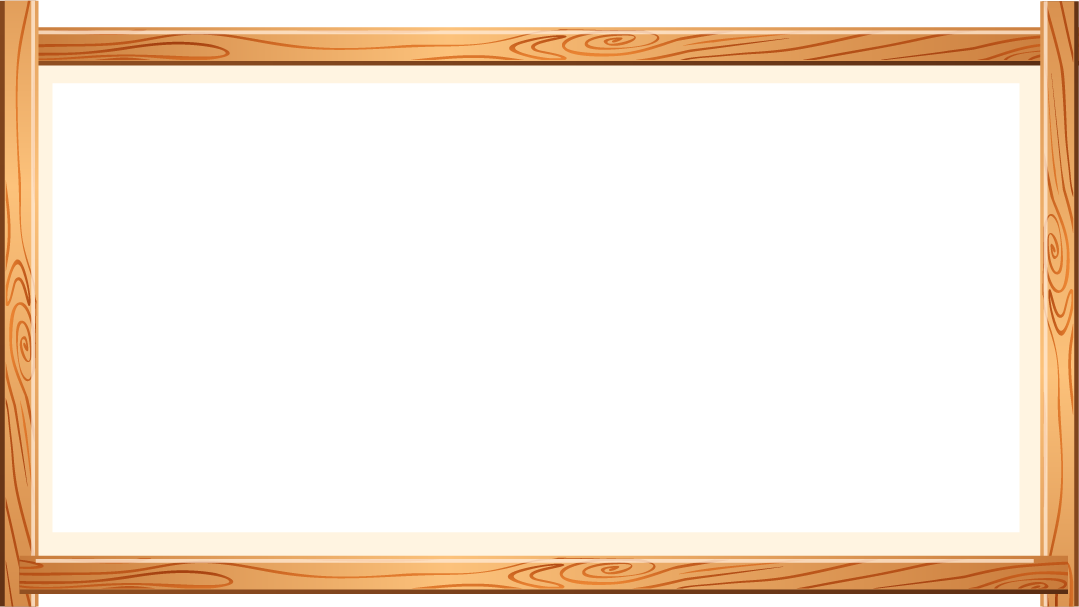 Đề bài: Viết đoạn văn nêu lí do yêu thích một câu chuyện đã đọc hoặc đã nghe
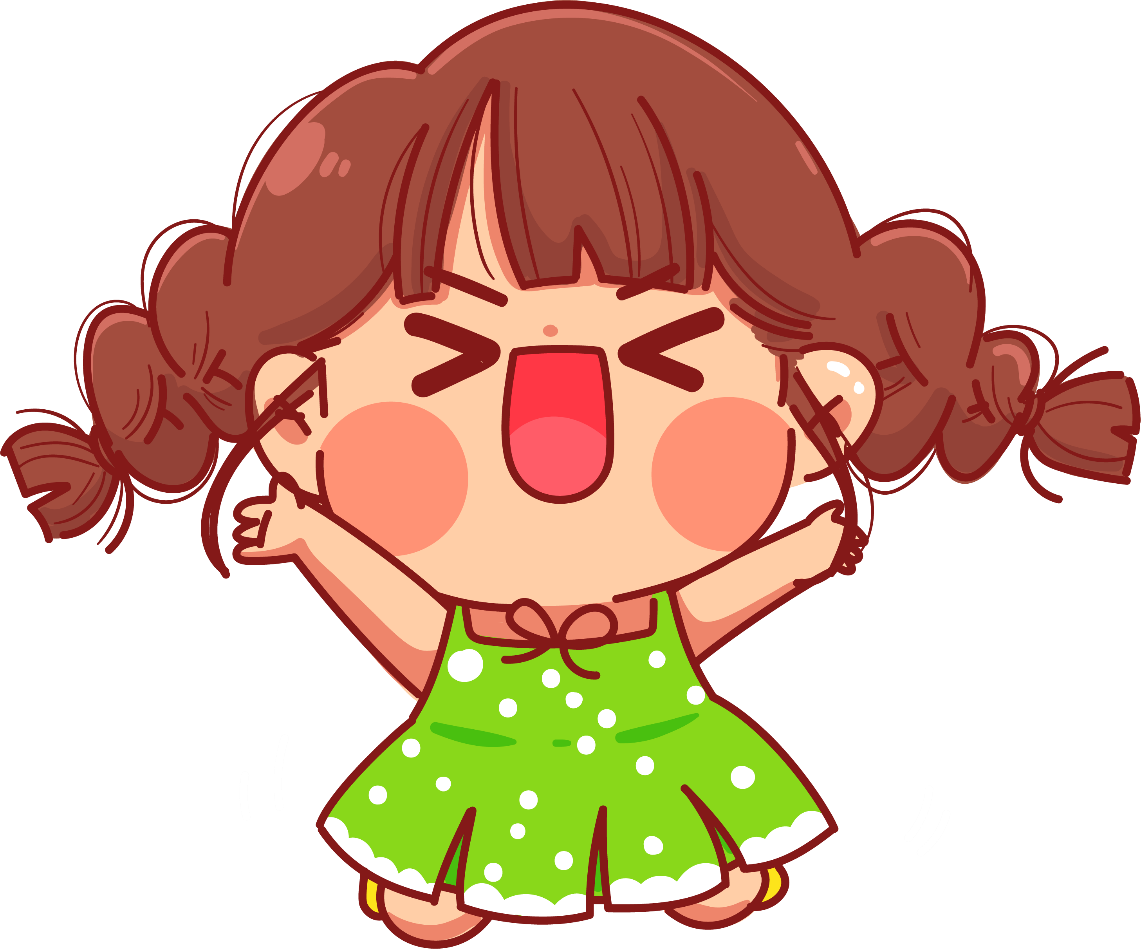 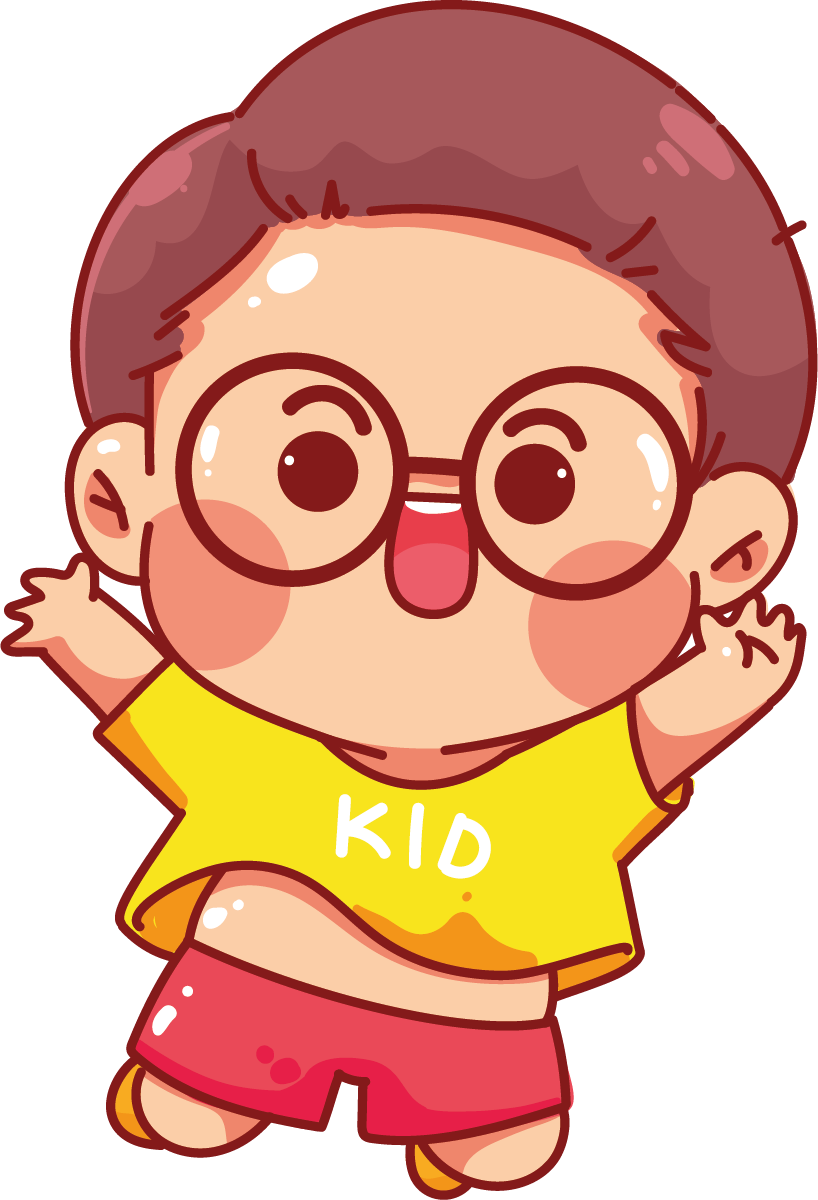 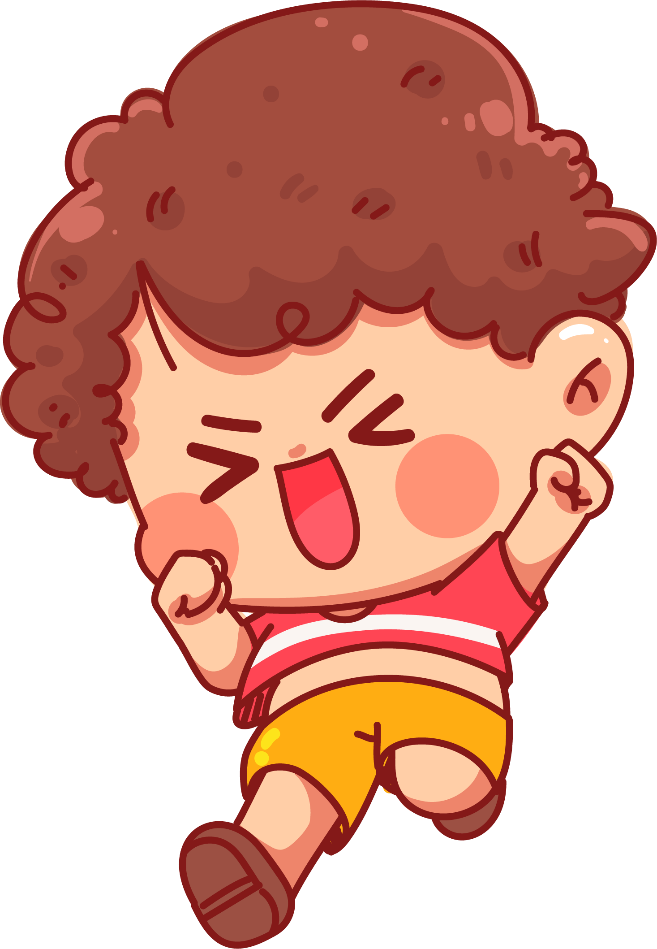 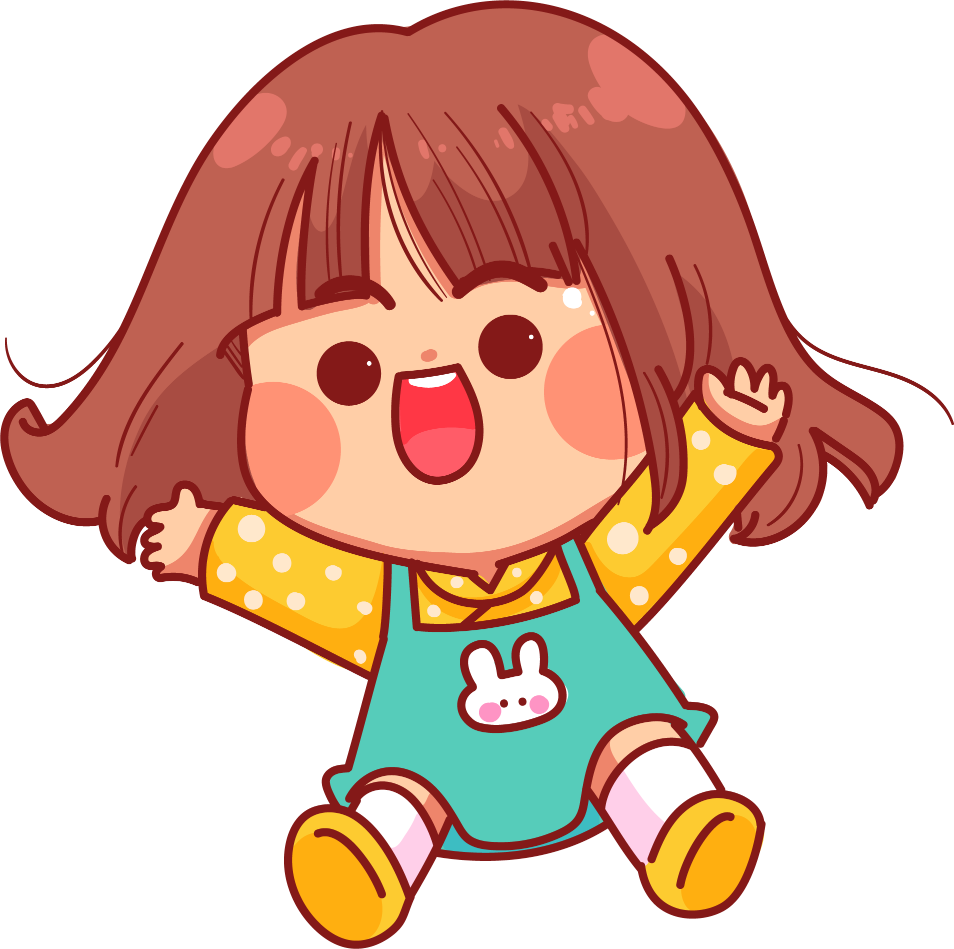 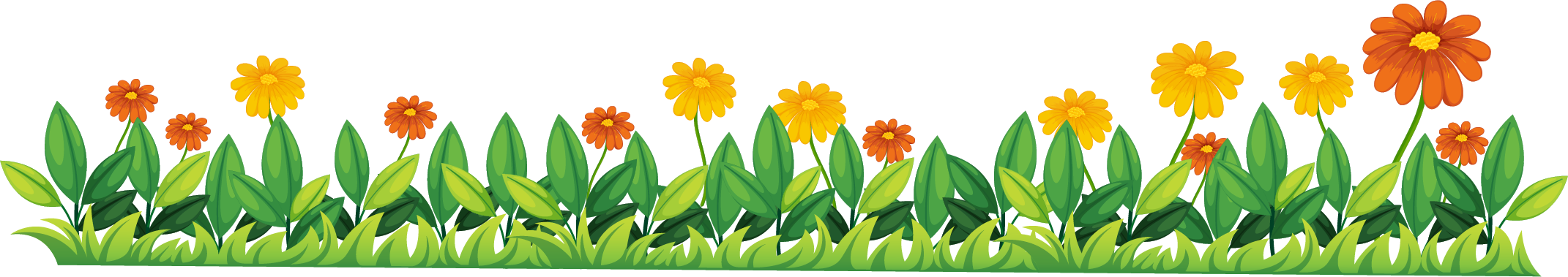 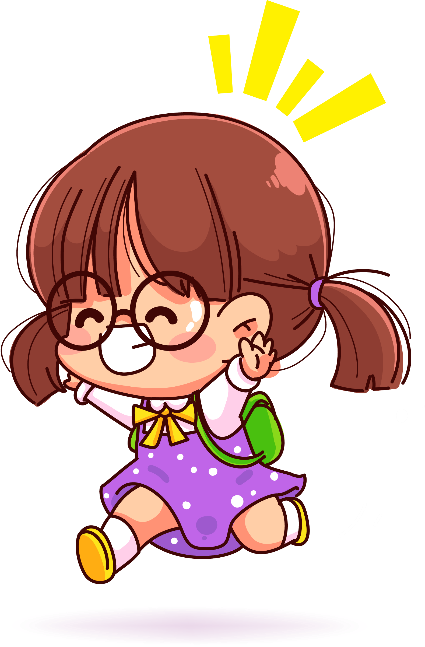 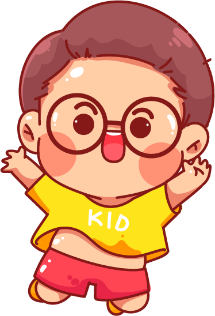 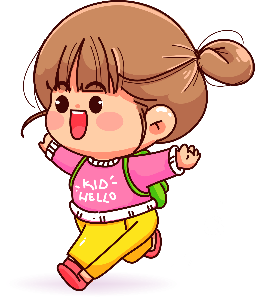 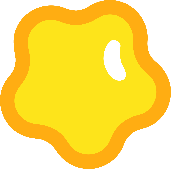 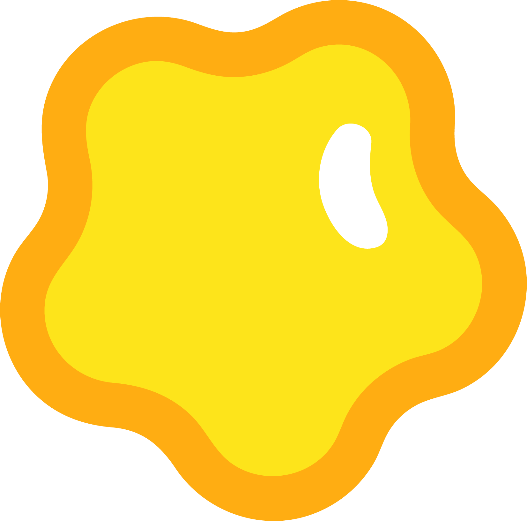 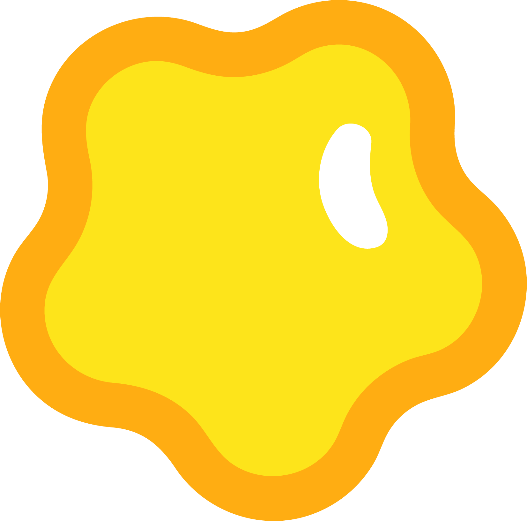 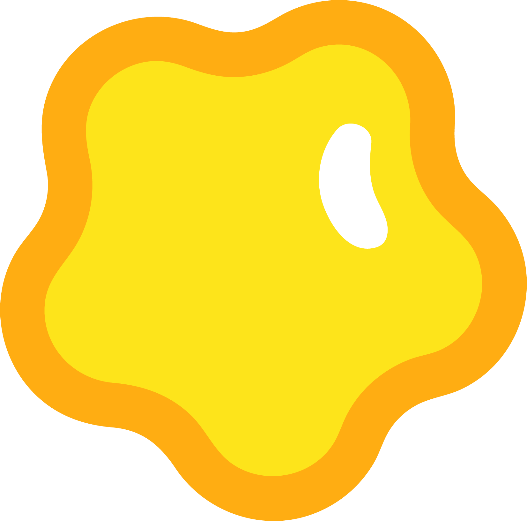 3
1
2
1. Nhận xét chung
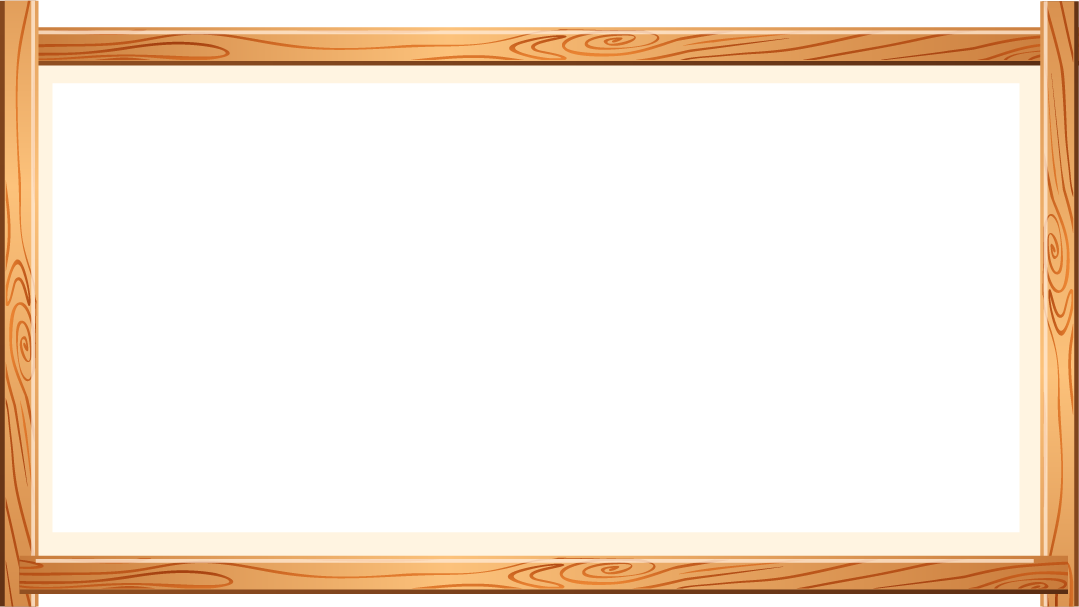 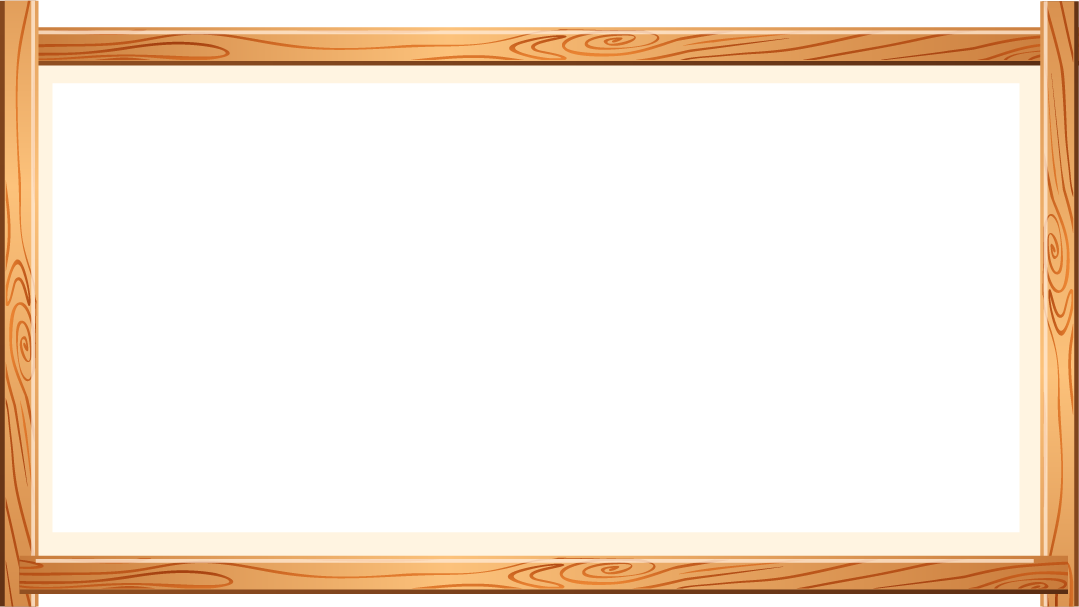 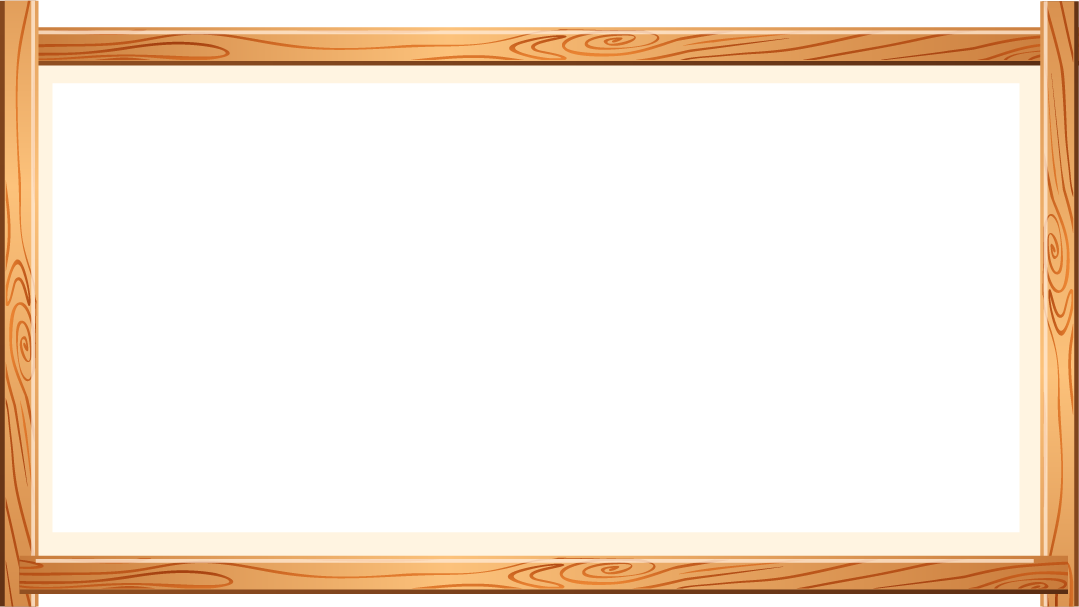 Ưu điểm
……..
Nhược điểm
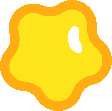 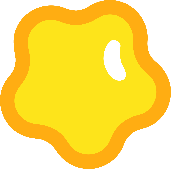 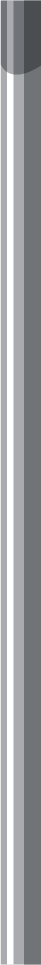 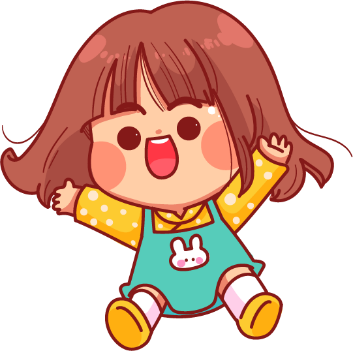 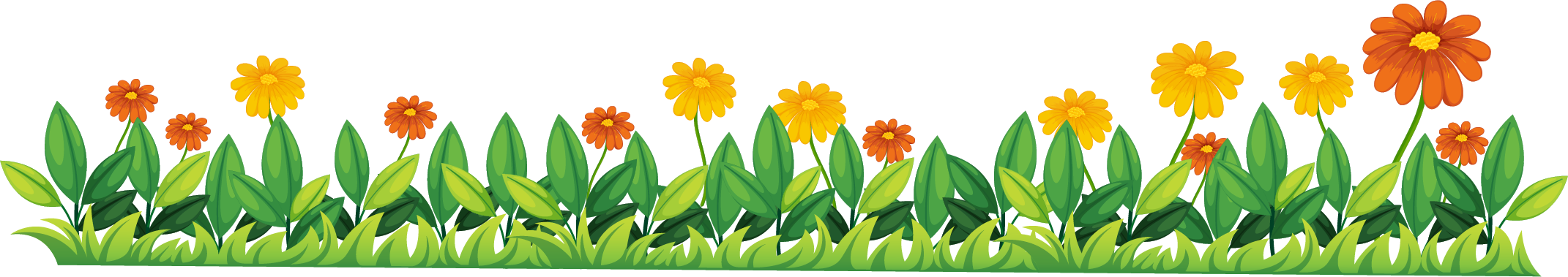 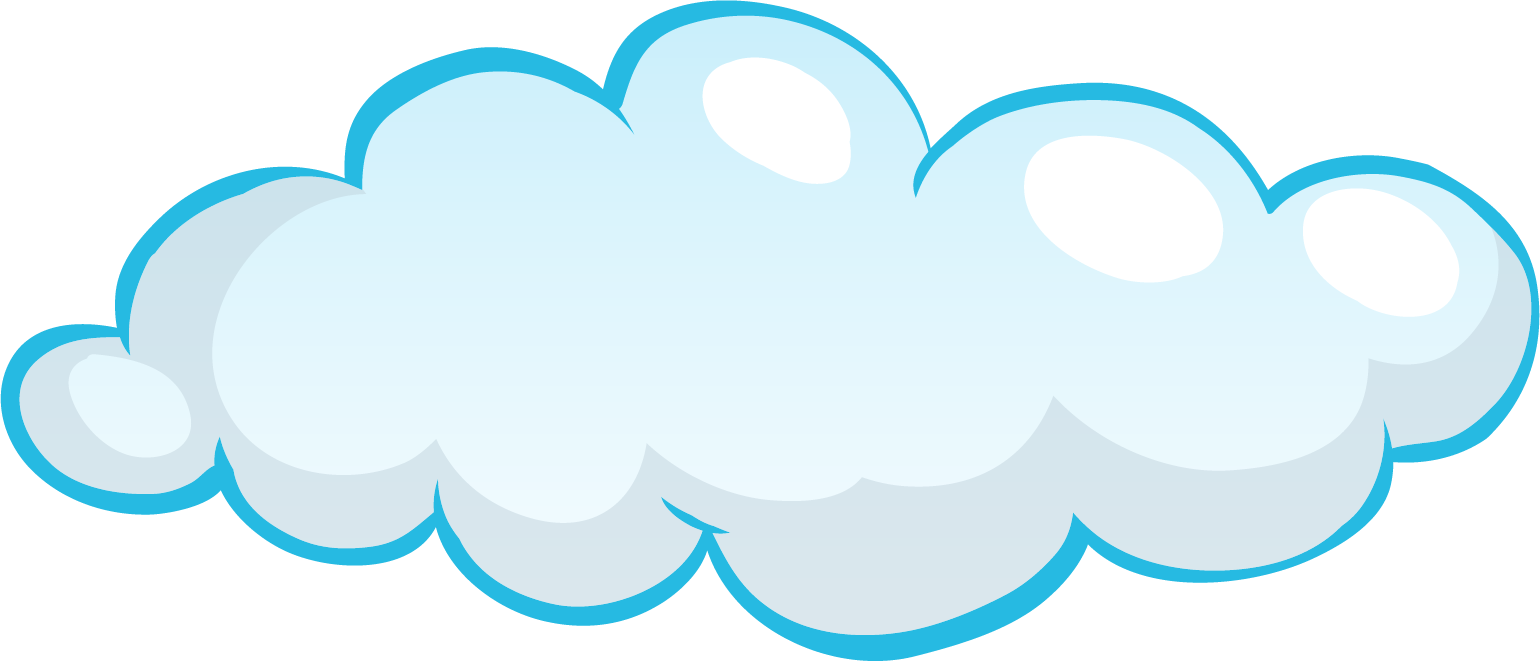 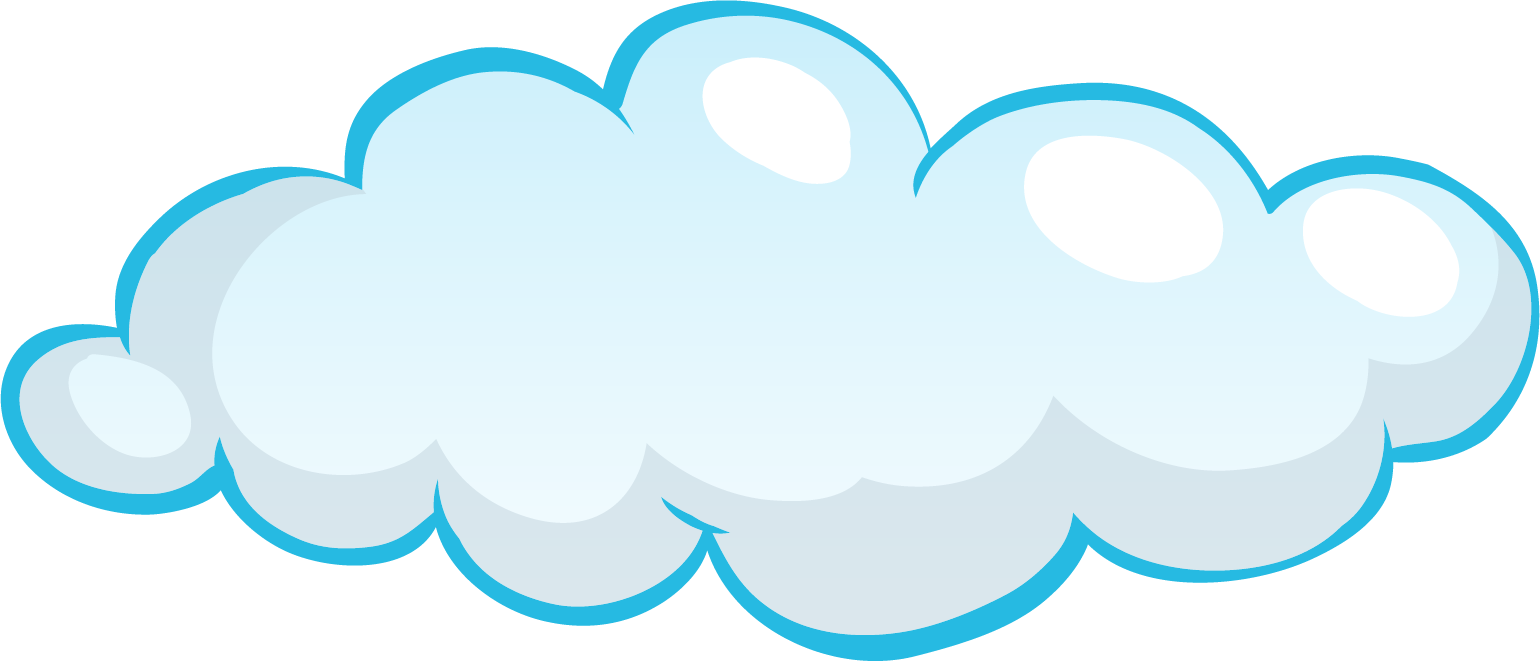 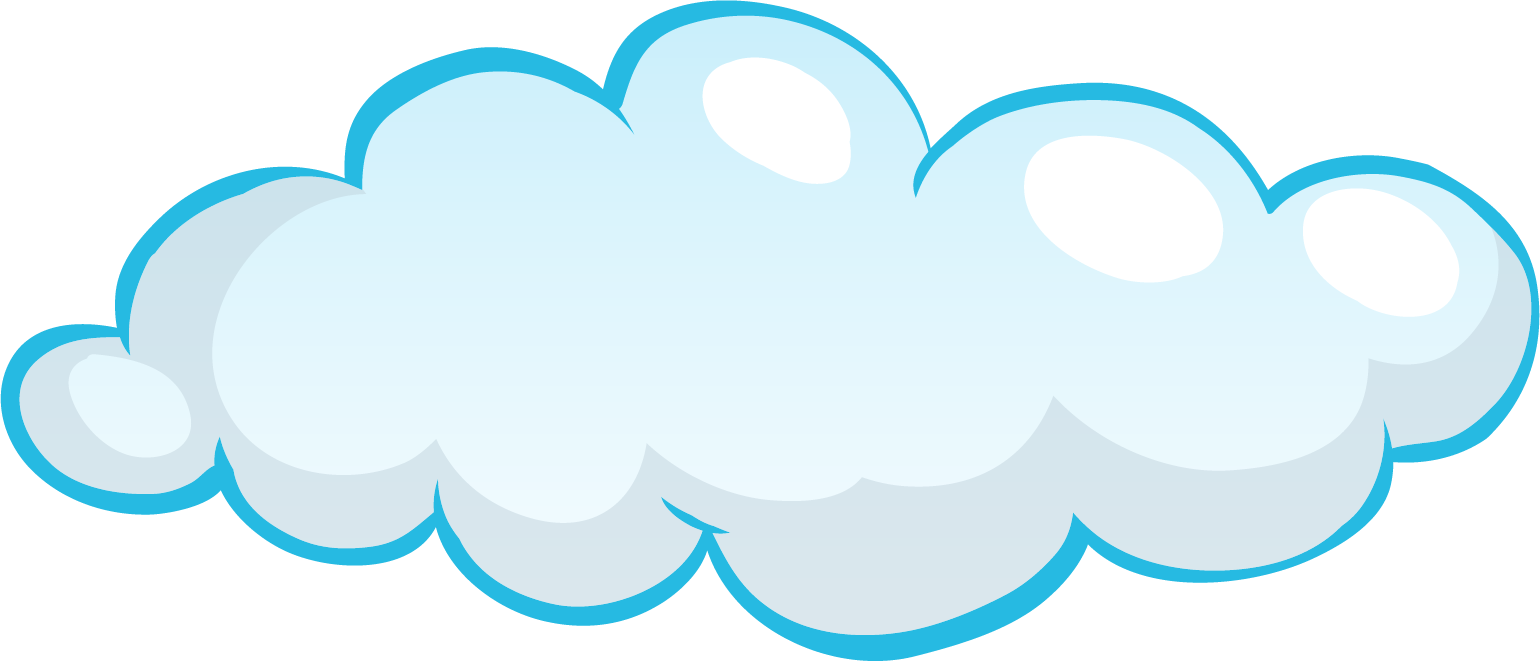 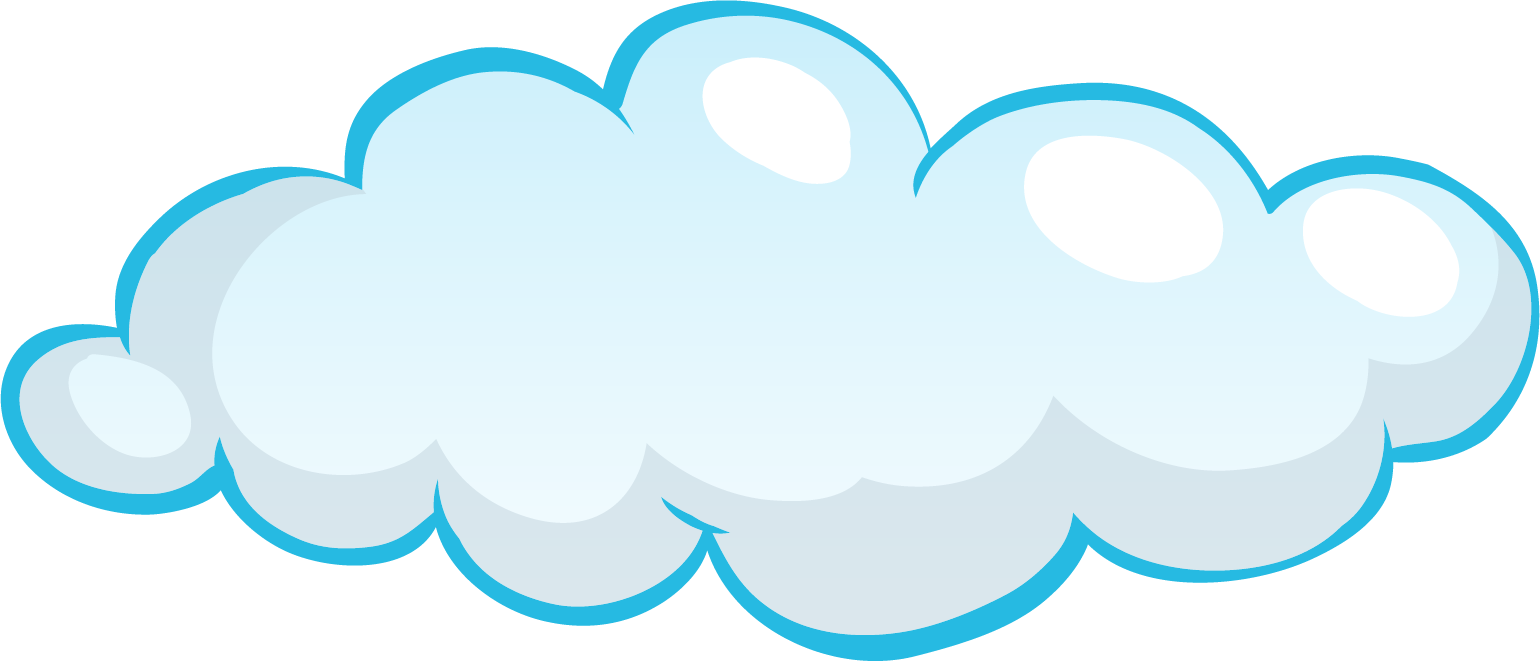 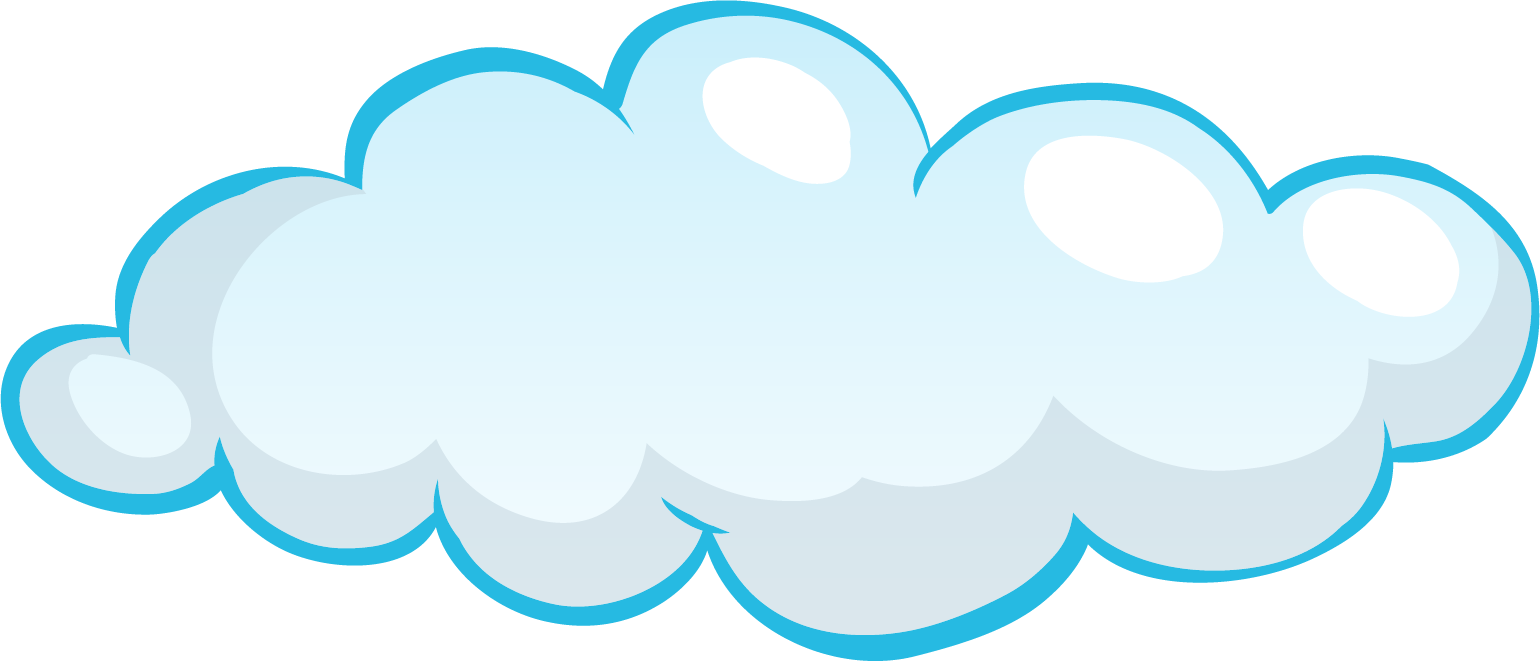 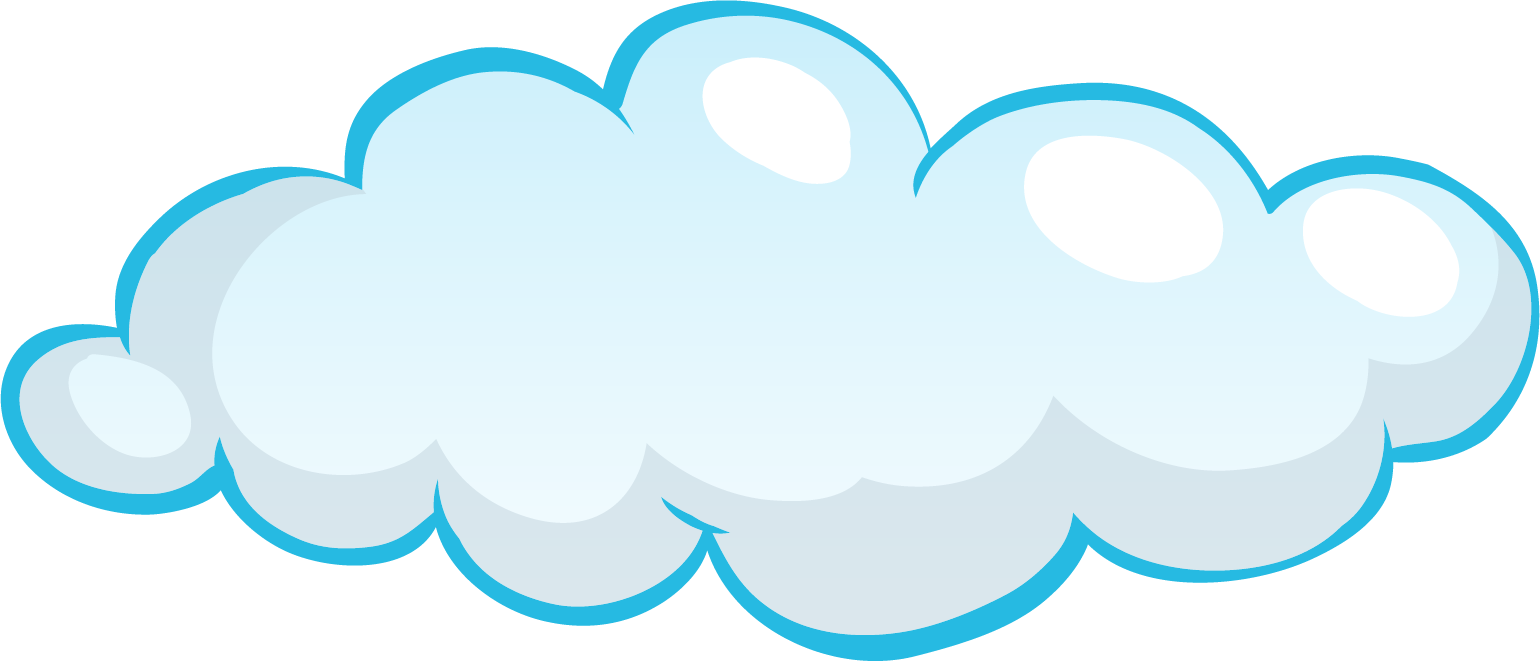 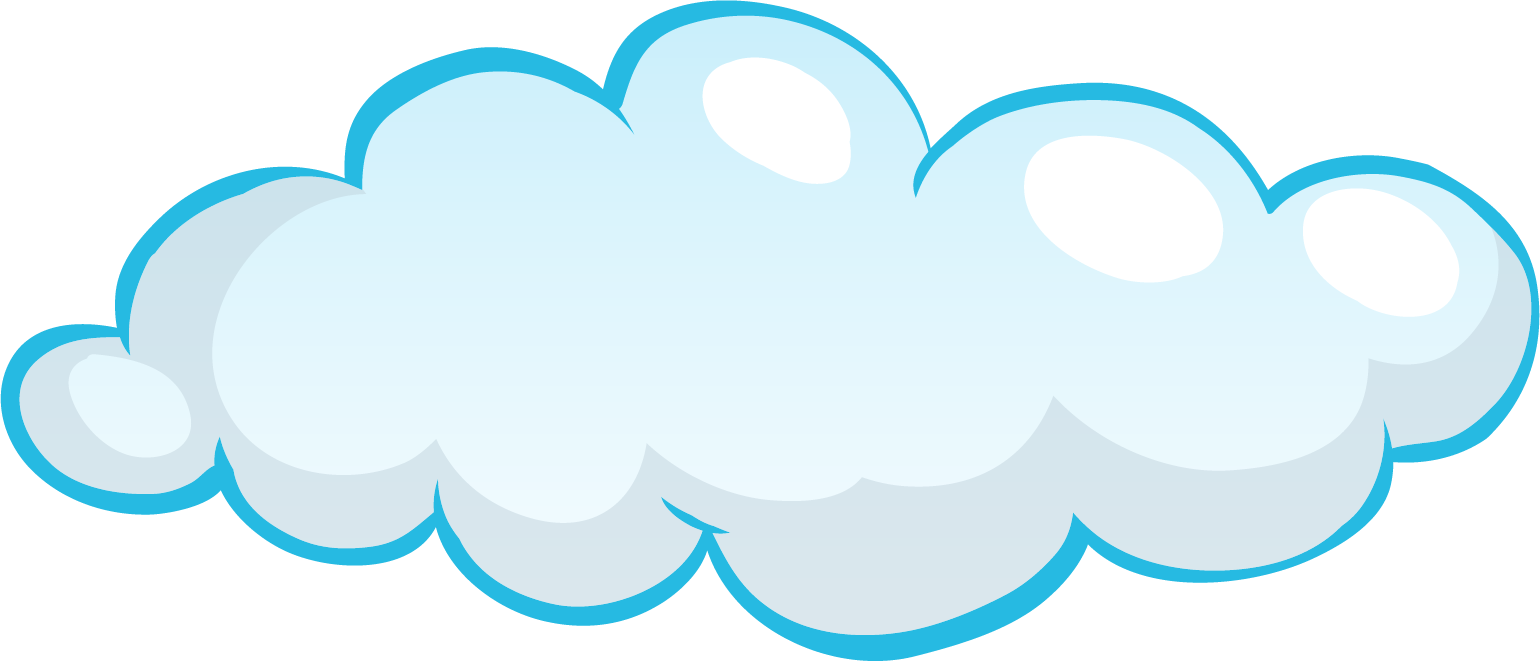 2. Đọc lại bài làm của em và nhận xét của thầy cô rồi sửa chữa lỗi
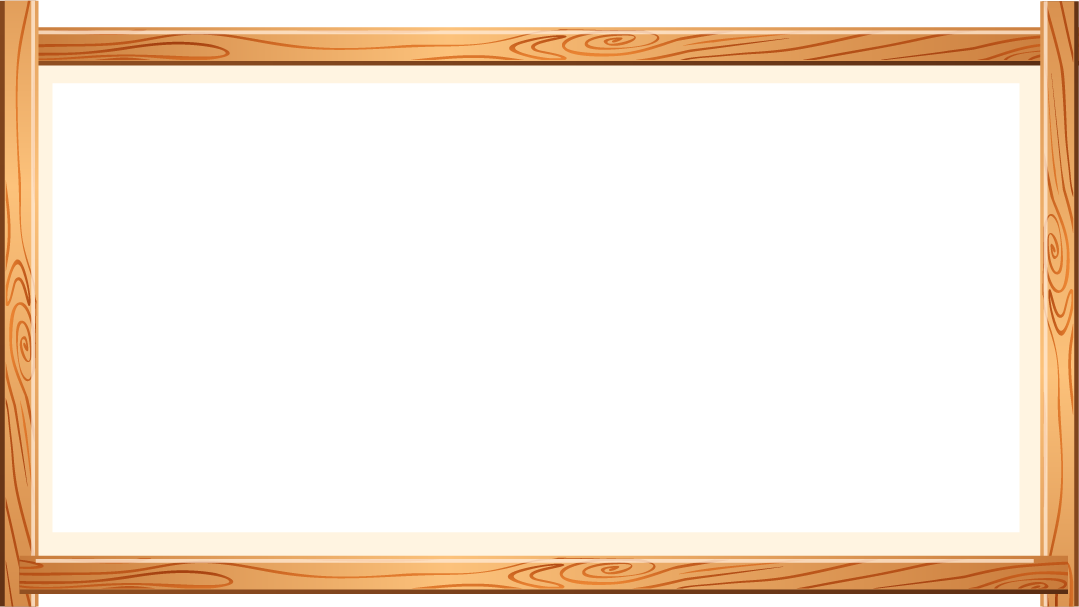 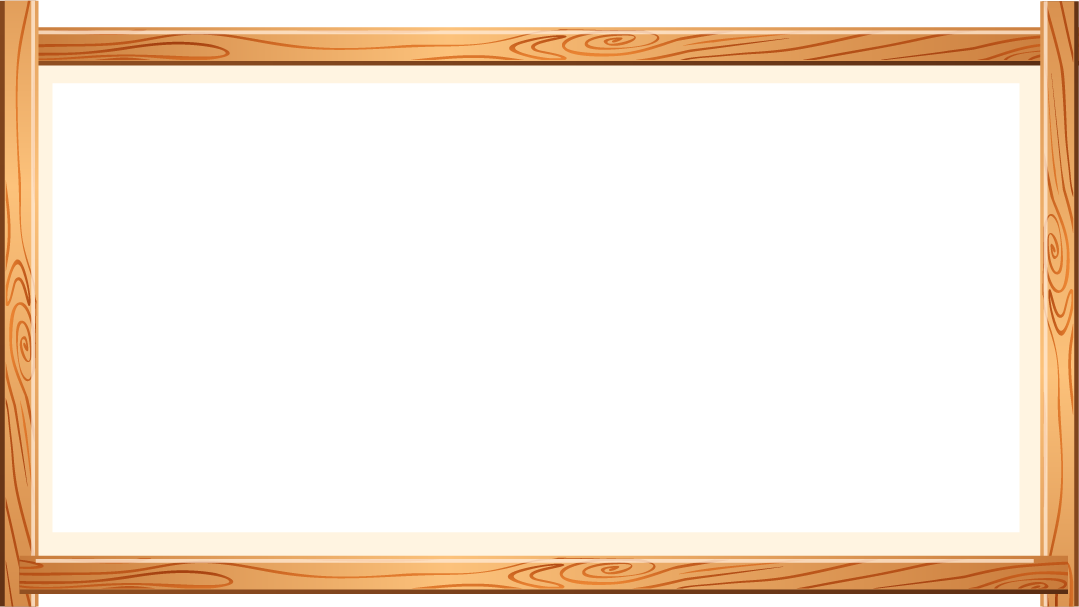 Cách trình bày lí do và dẫn chứng
Cách viết mở đầu, triển khai, kết thúc
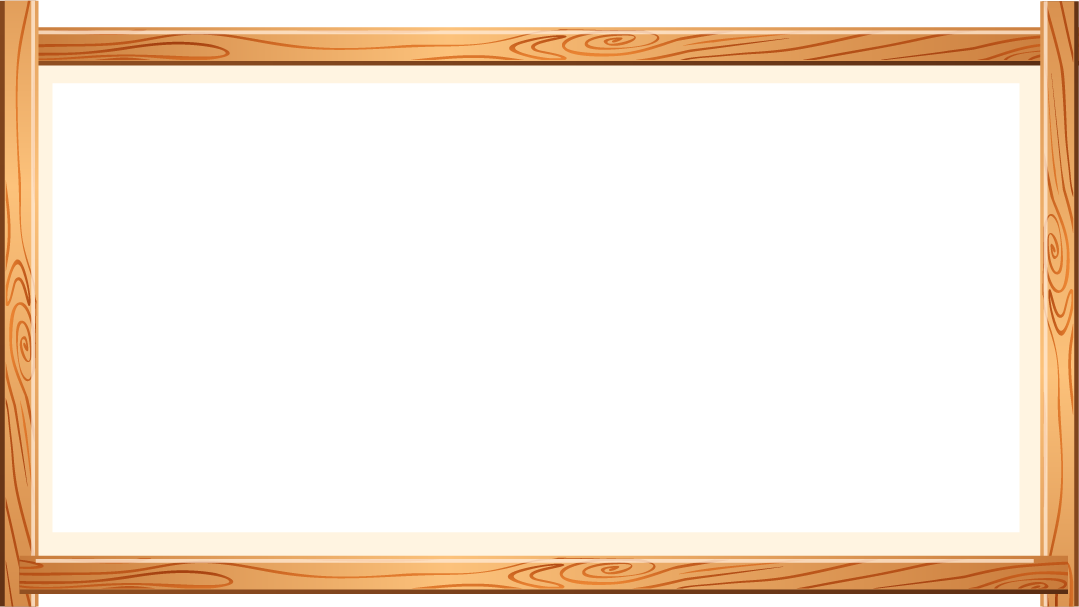 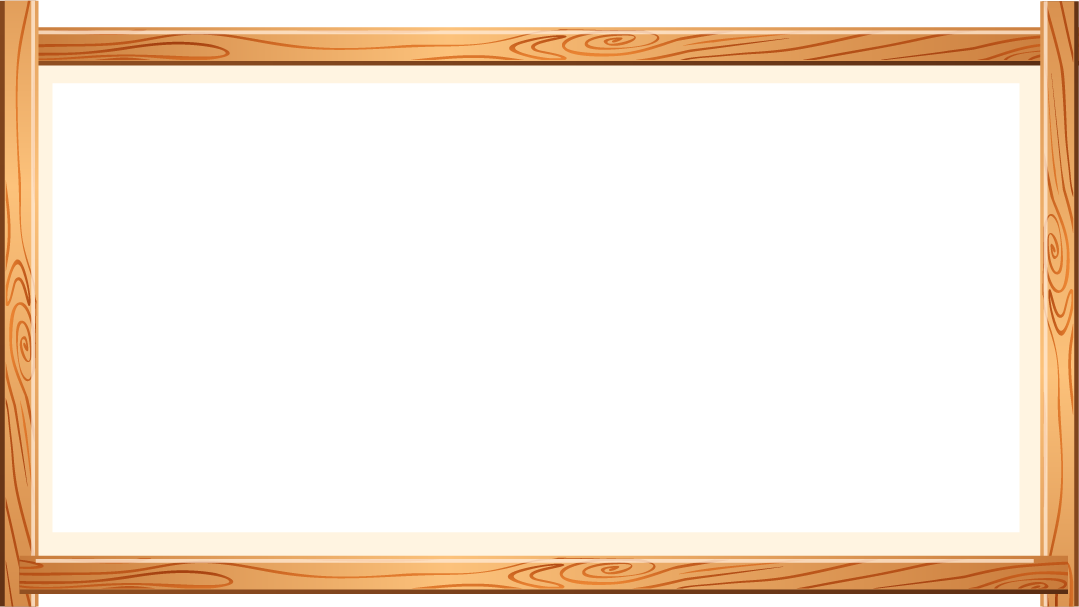 Cách dùng từ, đặt câu
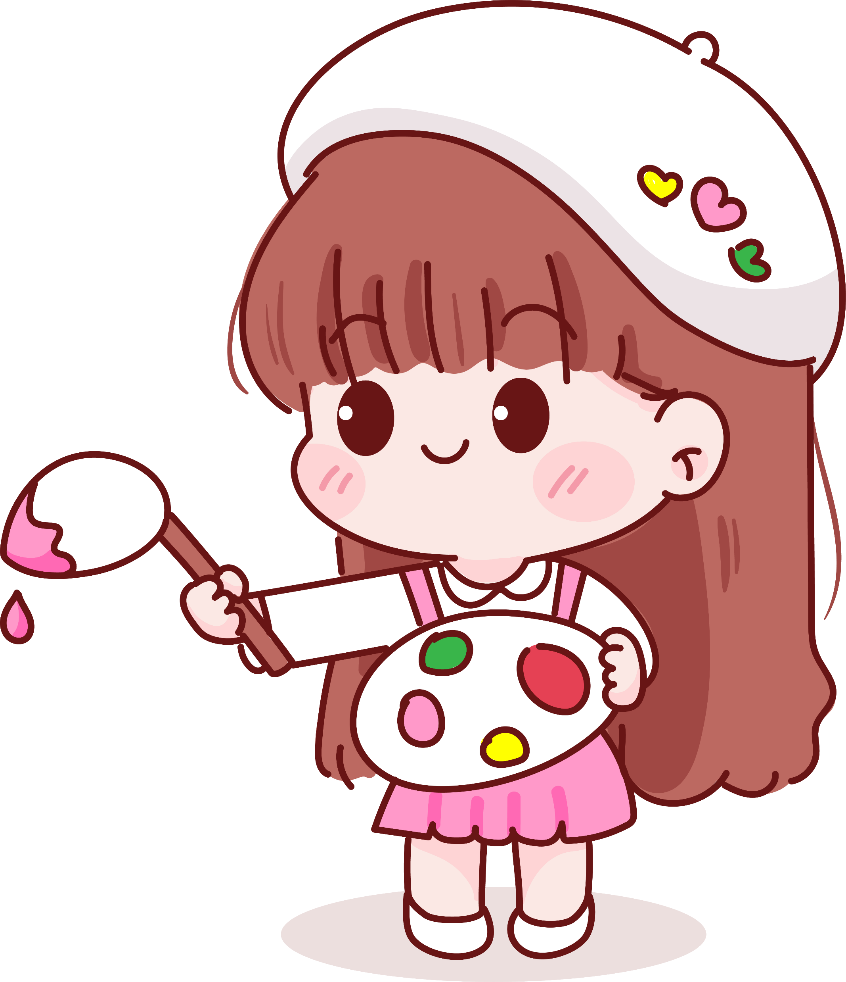 Chính tả
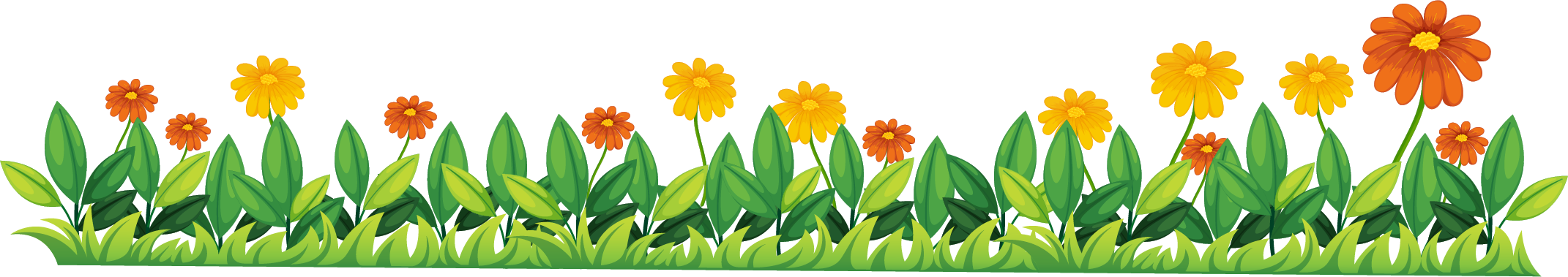 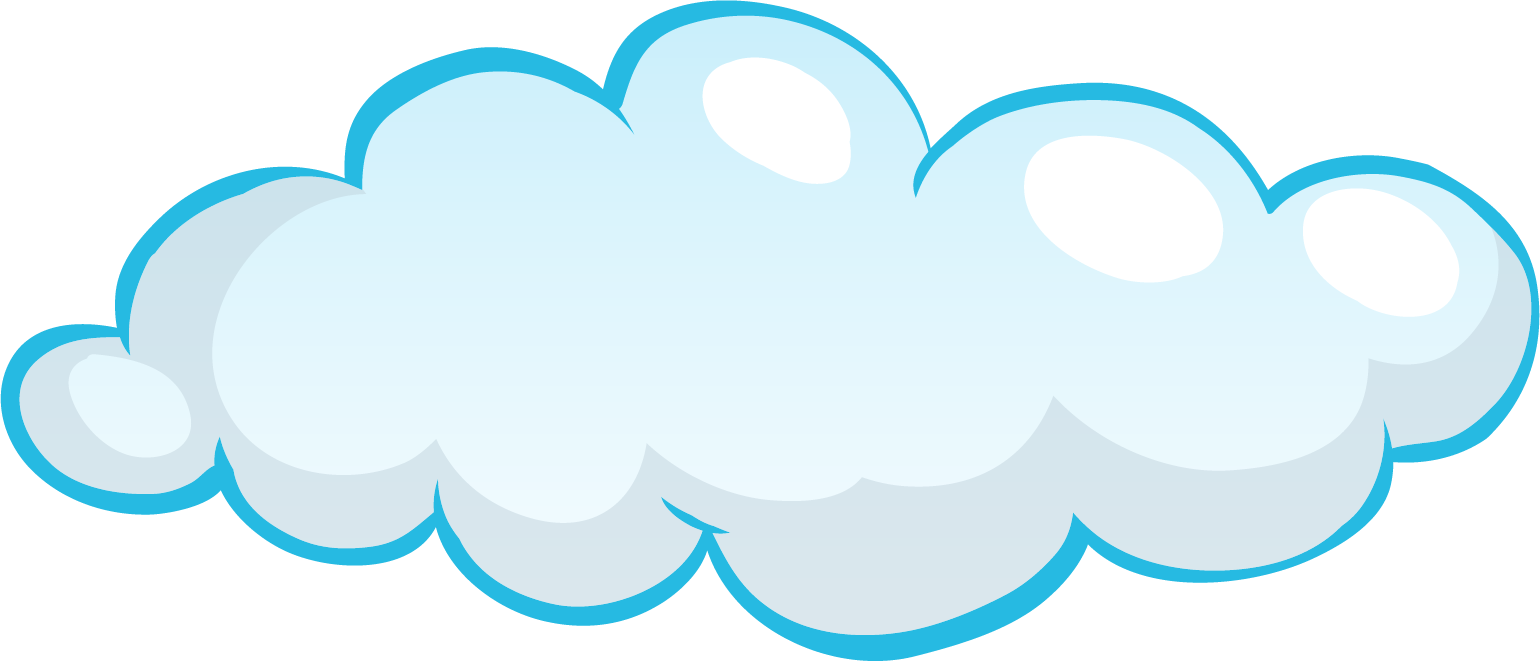 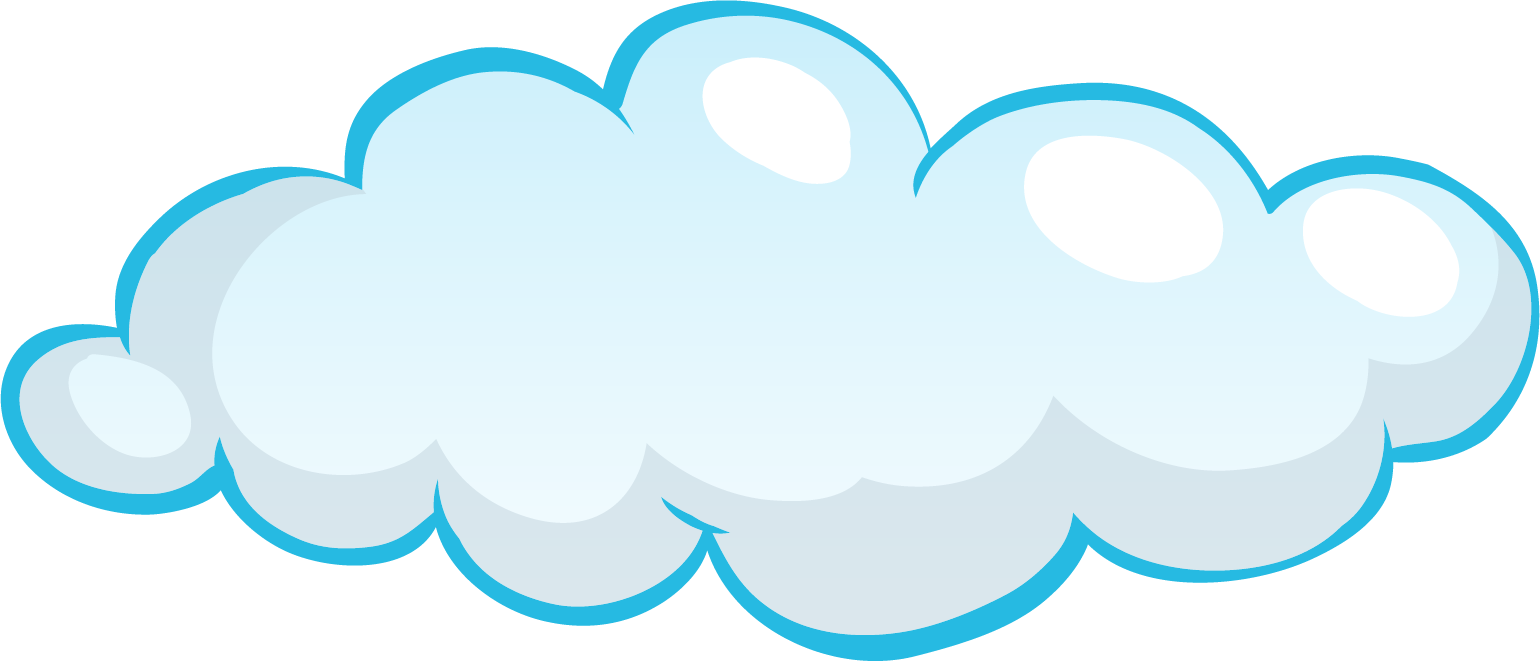 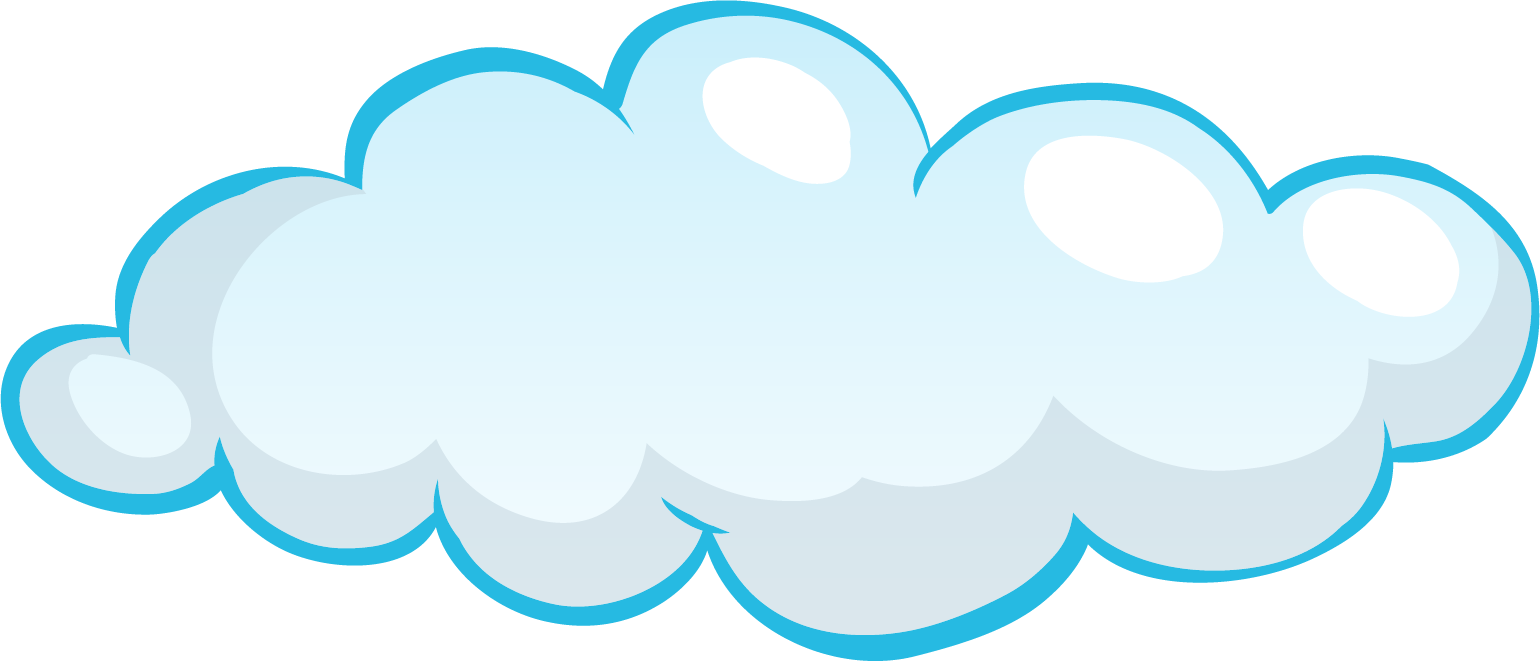 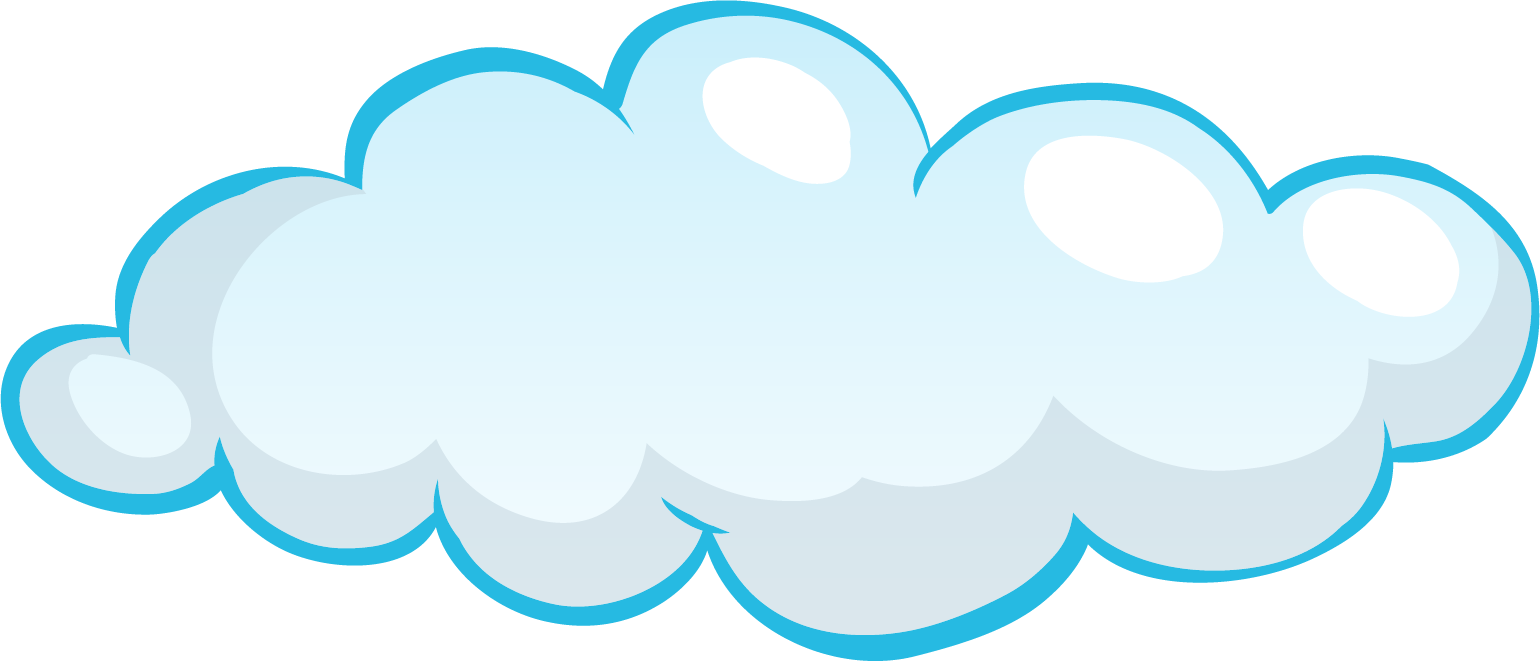 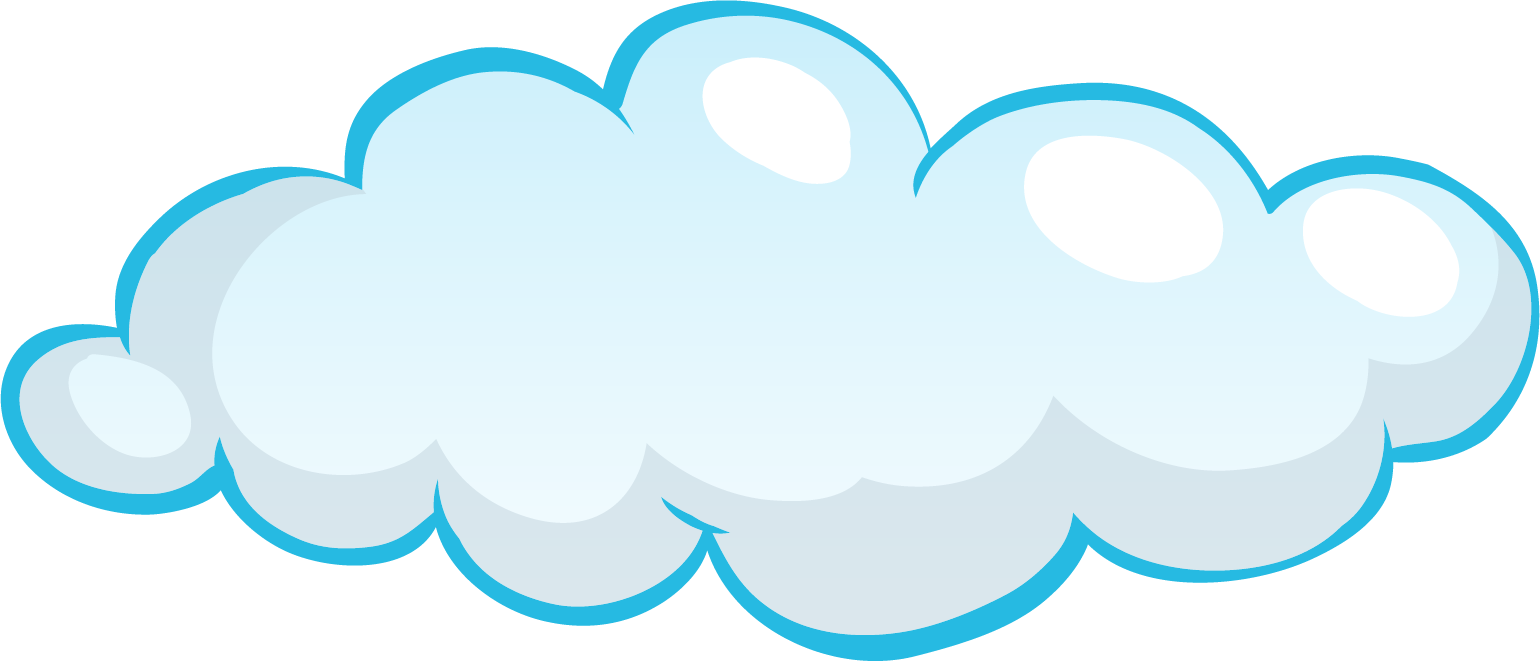 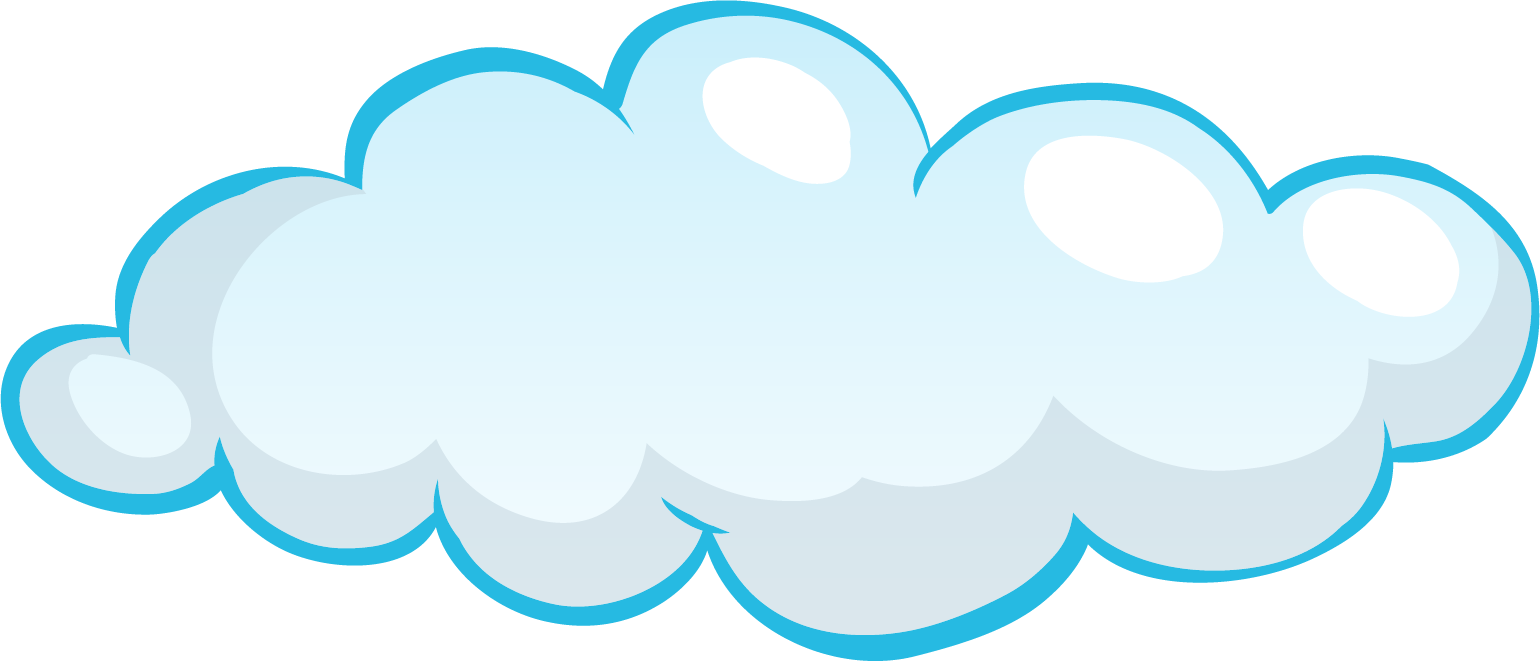 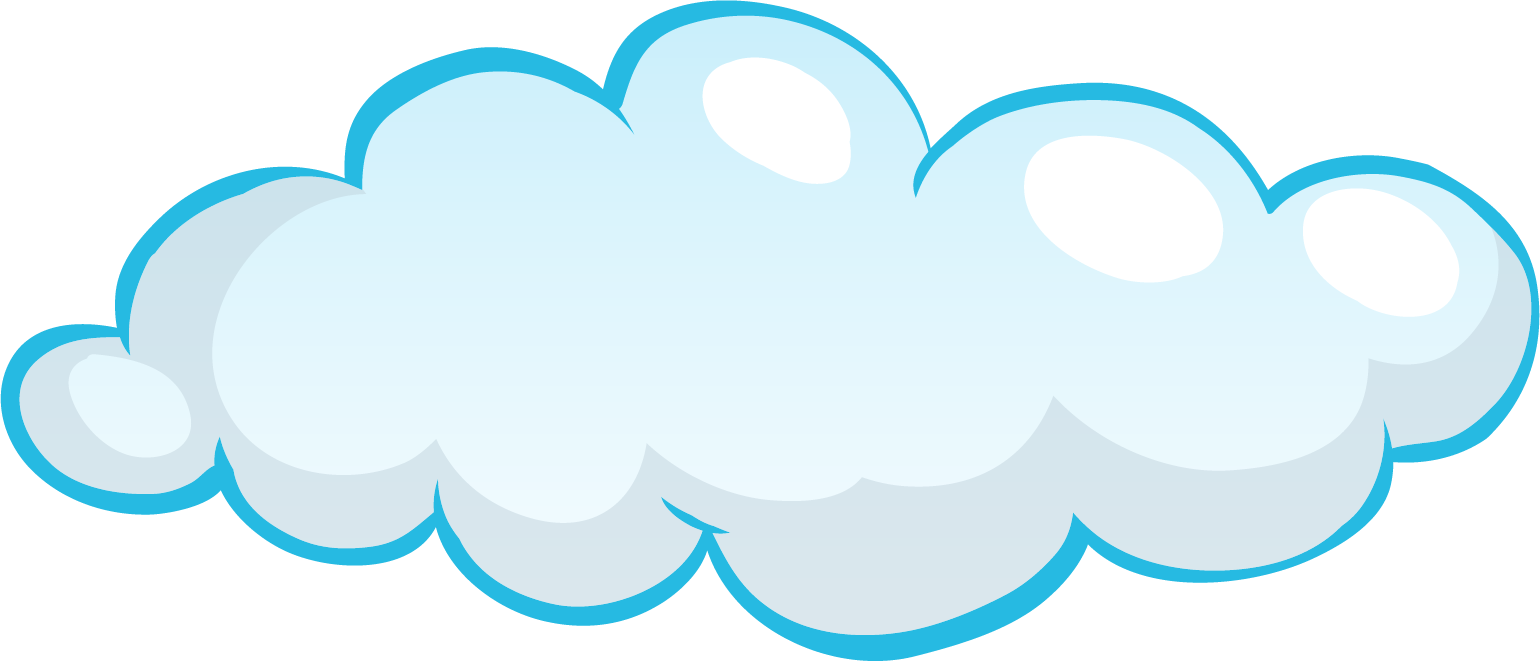 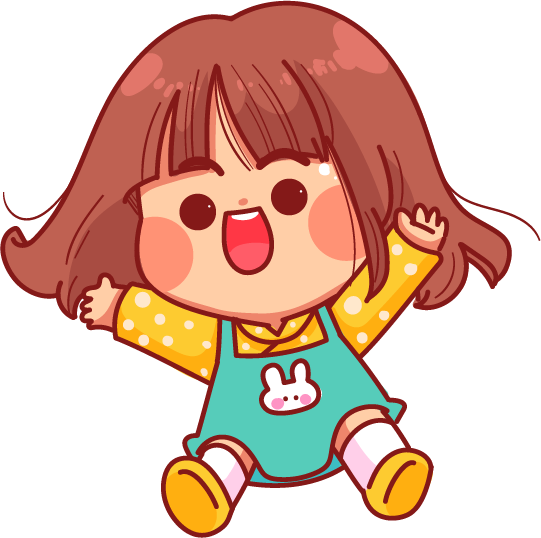 3. Đọc bài làm của bạn và nêu những điều em muốn học tập
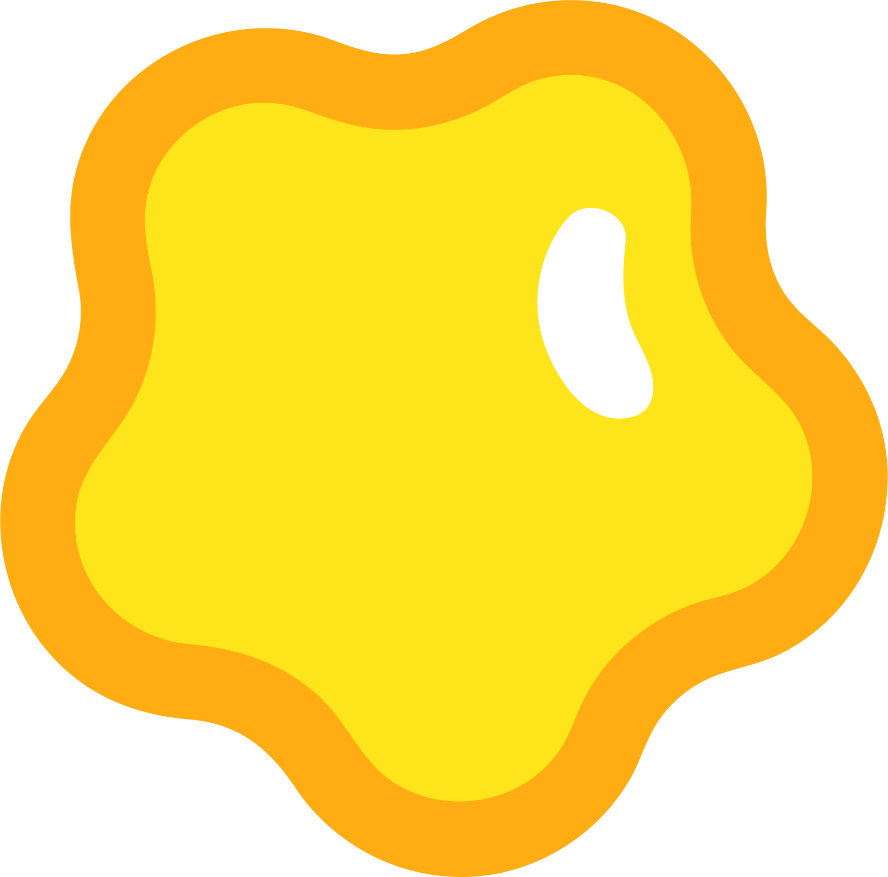 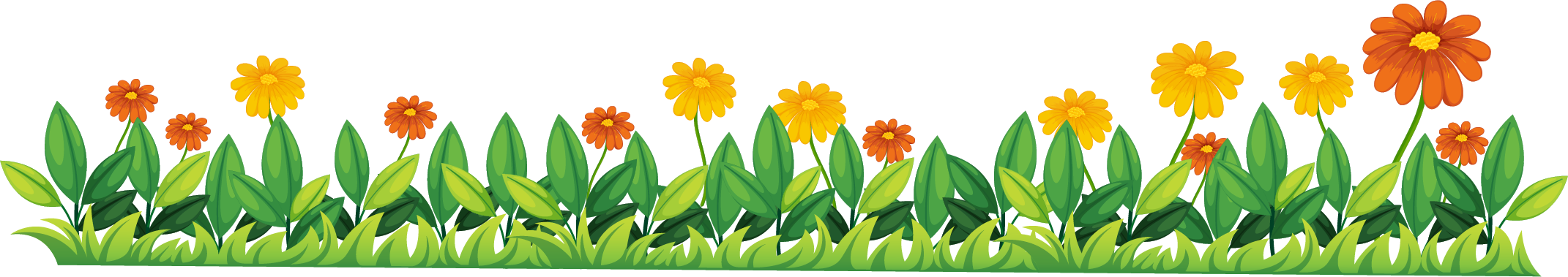 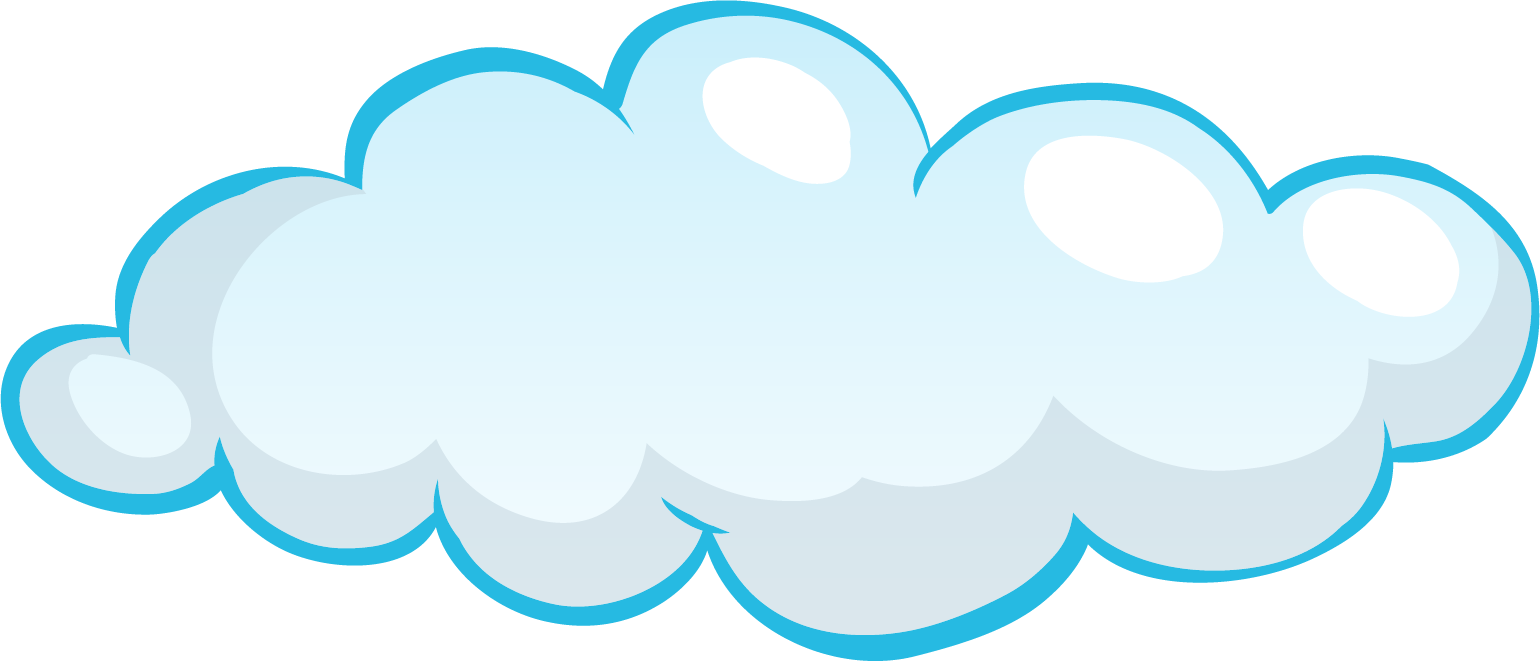 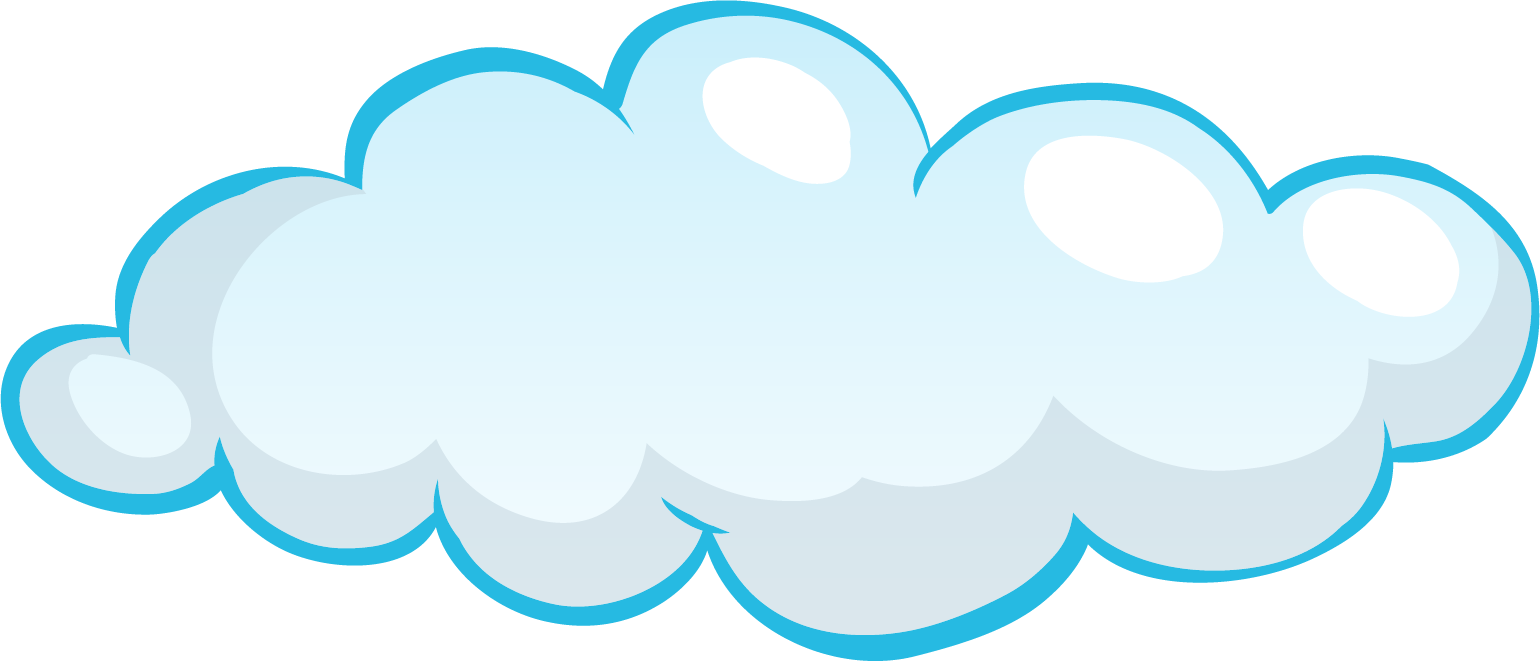 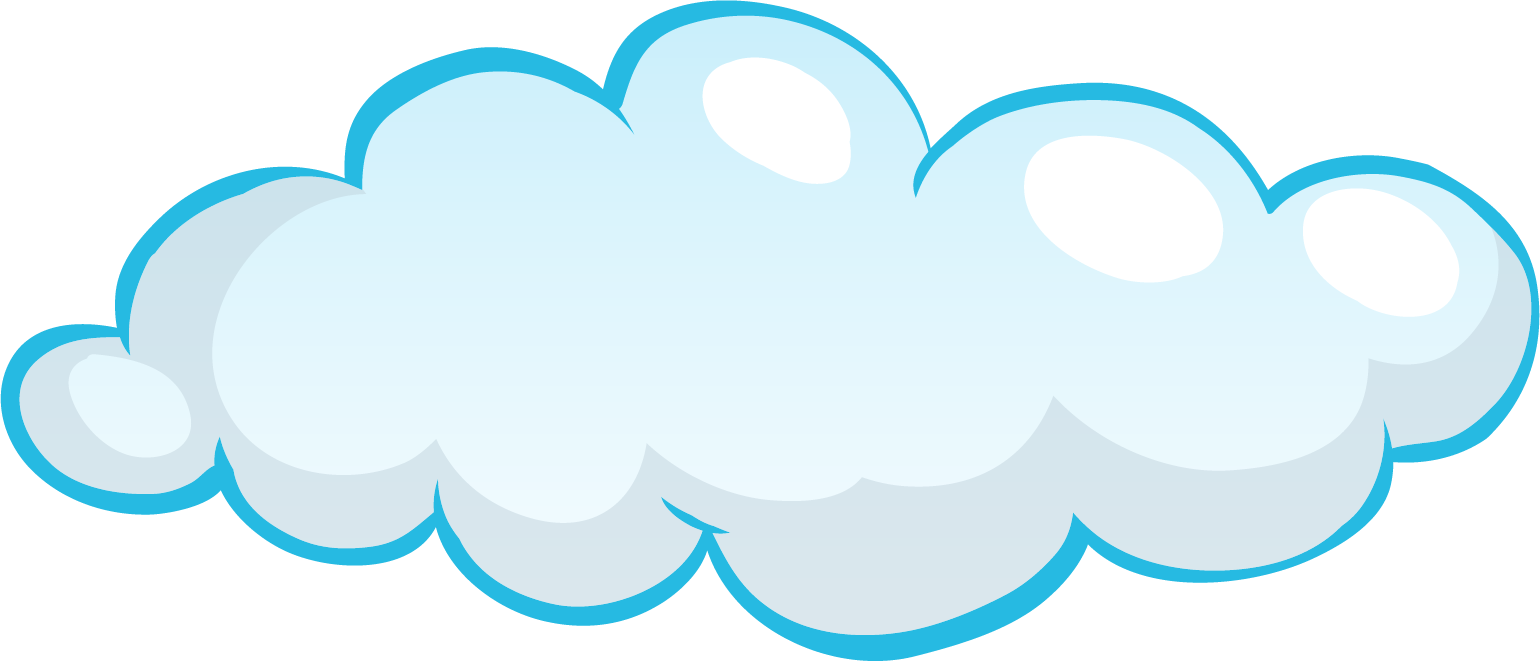 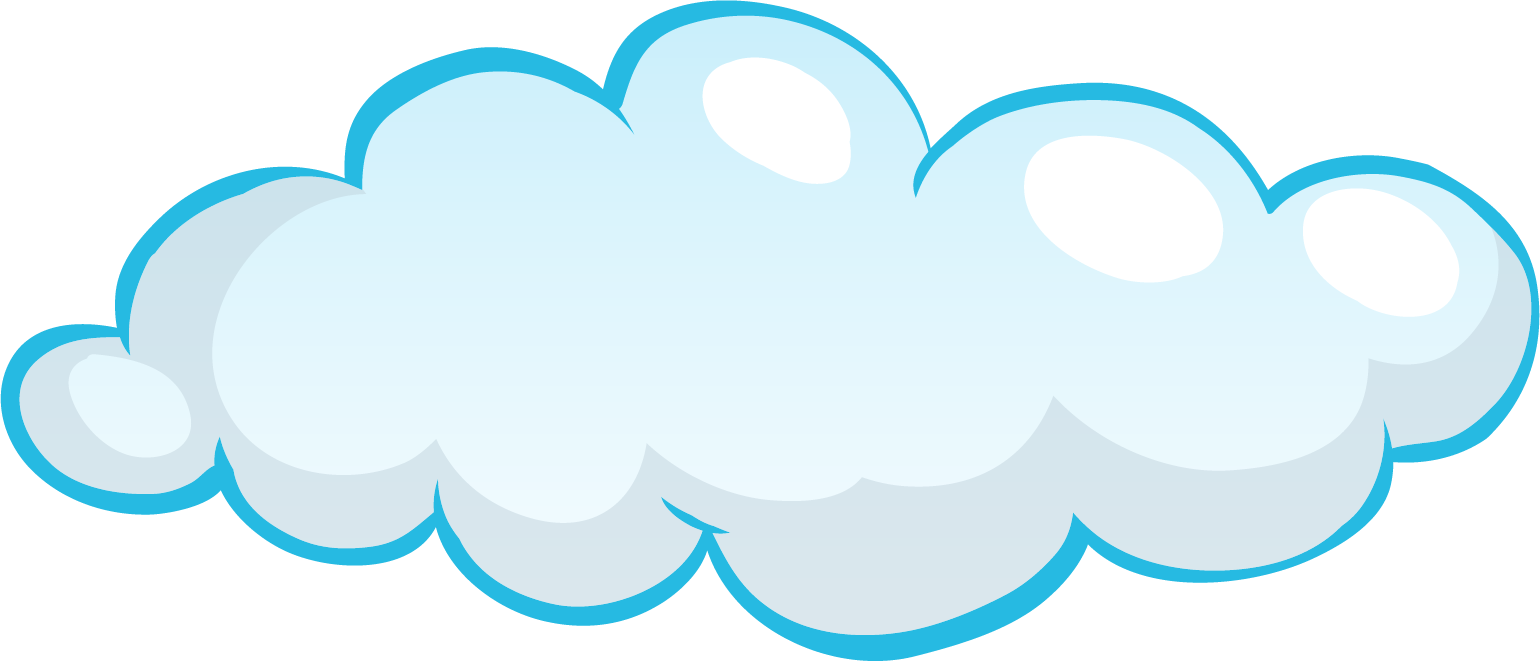 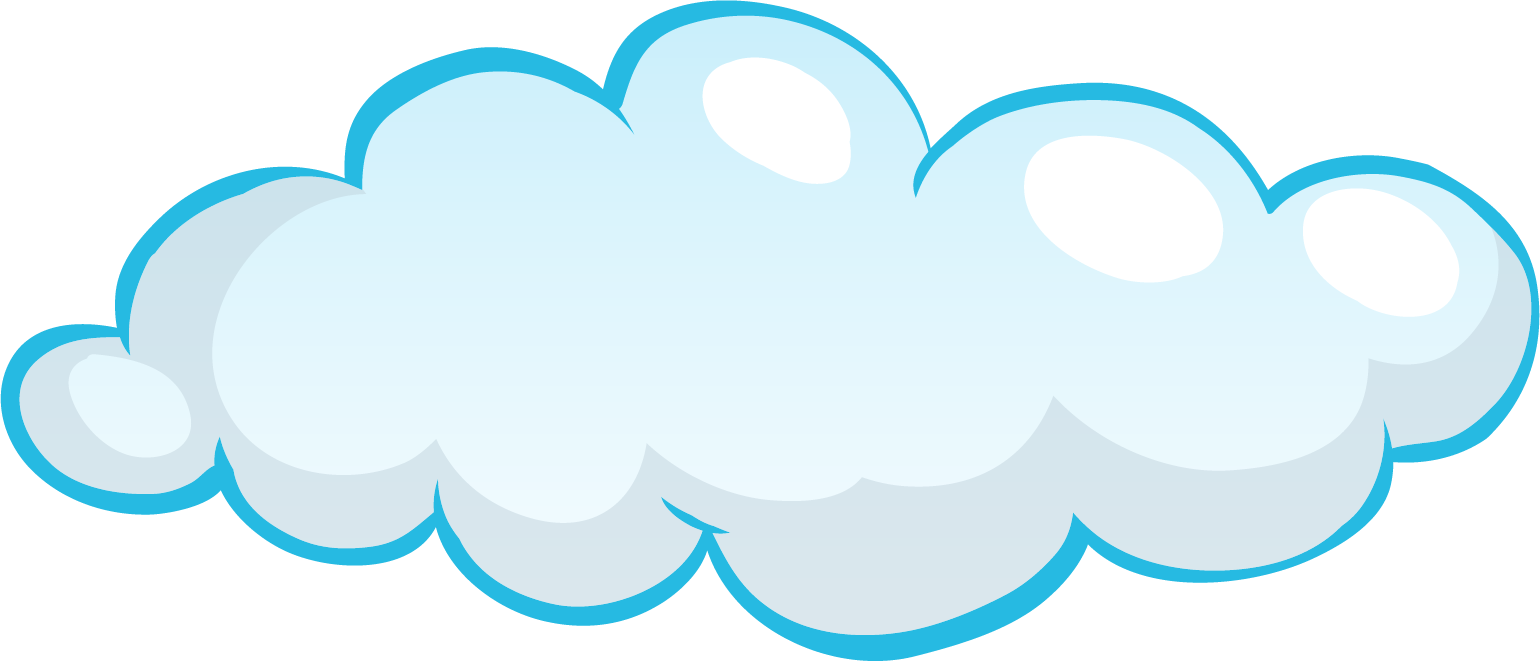 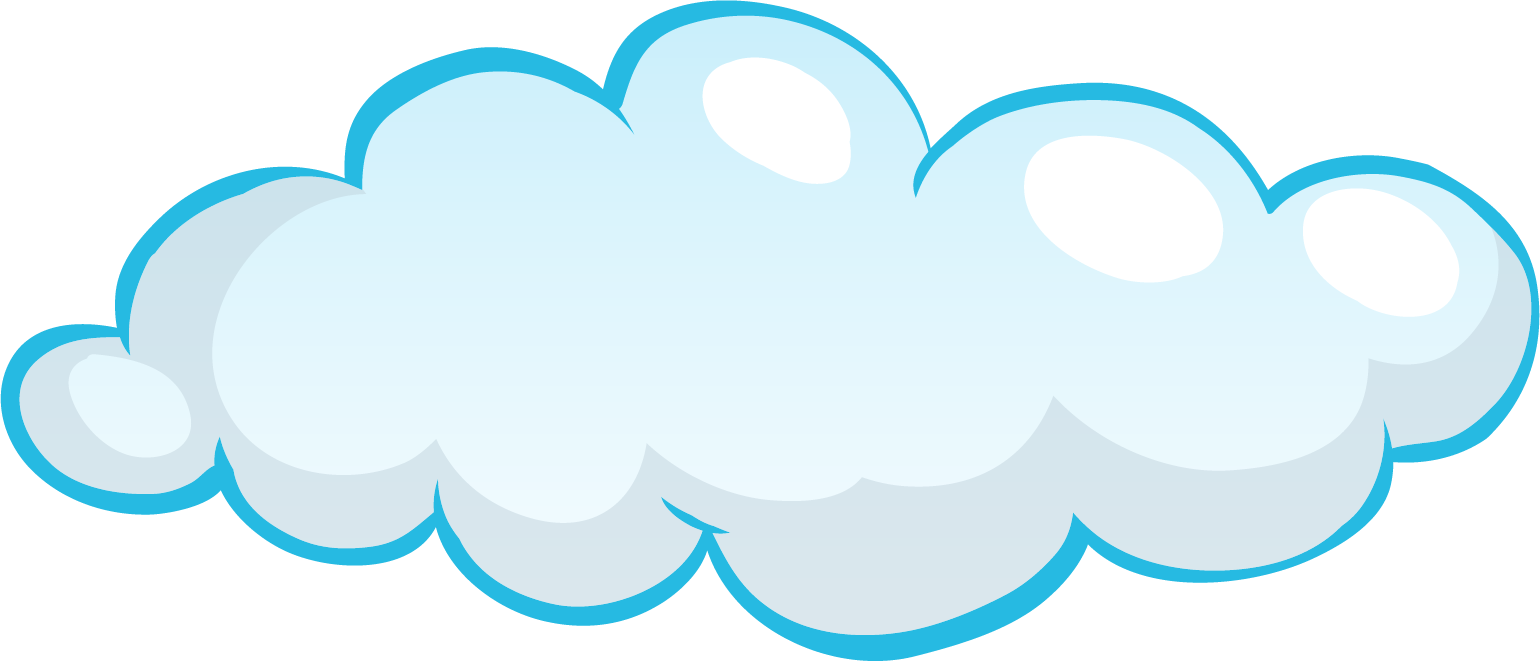 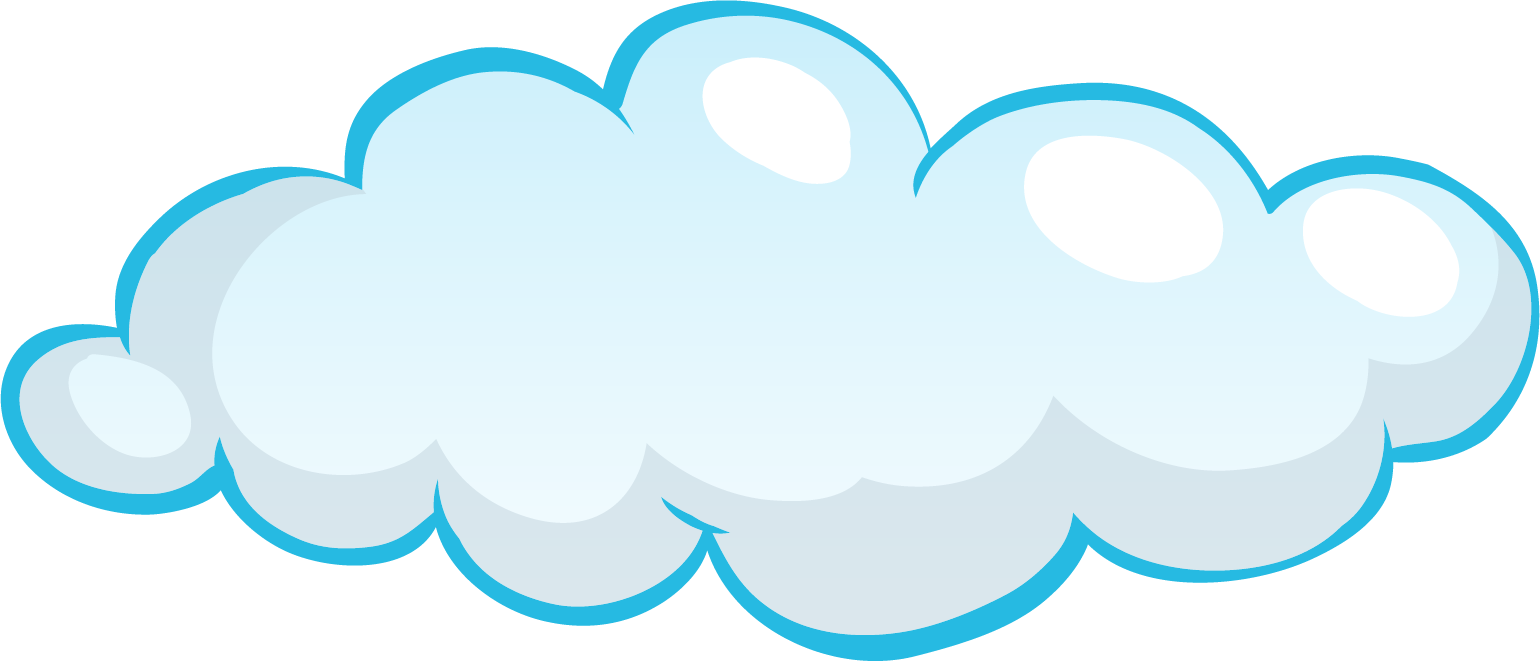 4. Viết lại một số câu văn cho hay hơn
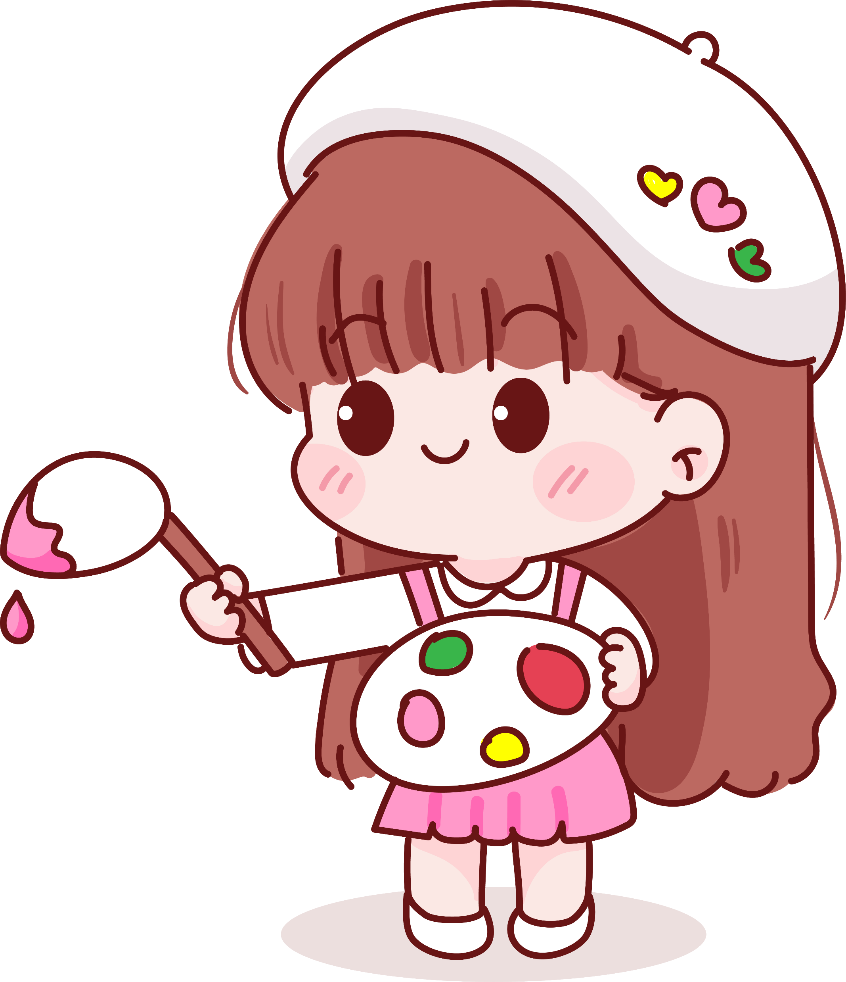 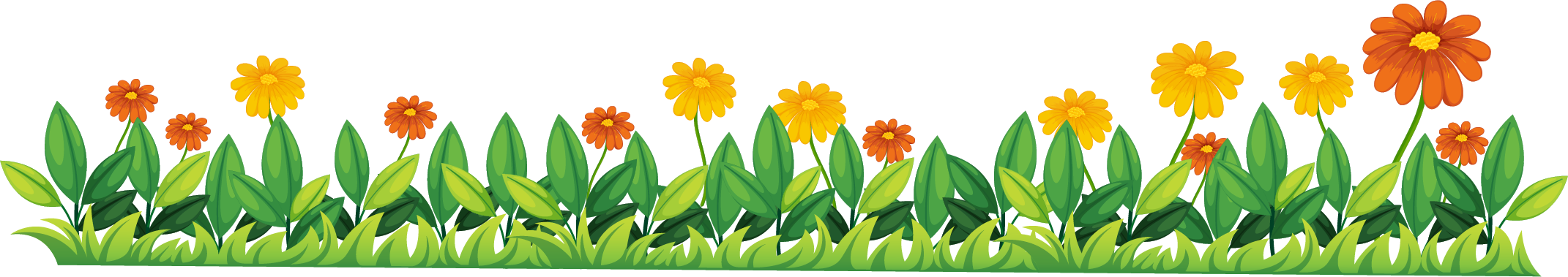 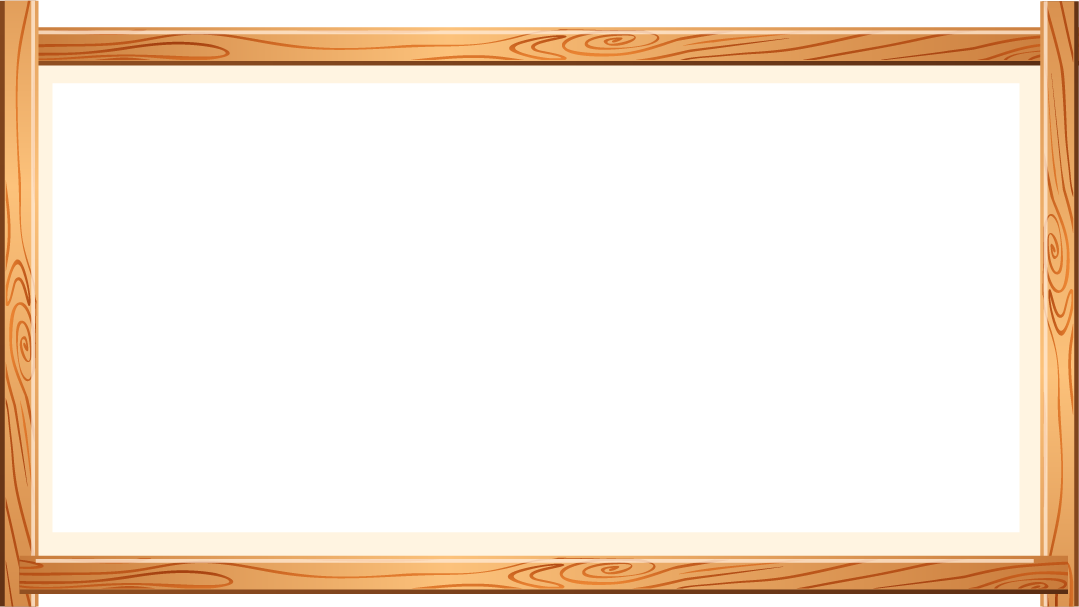 Một số bài văn hay
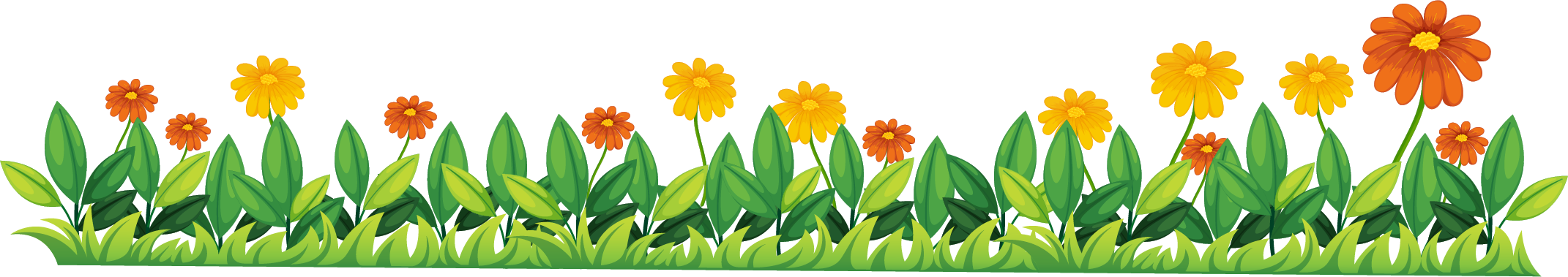 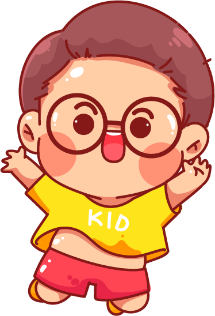 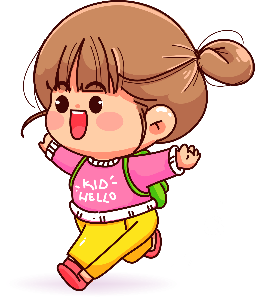 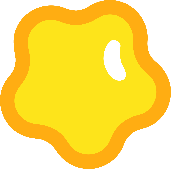 Vận dụng
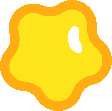 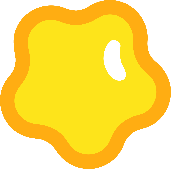 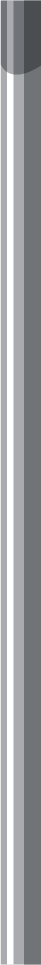 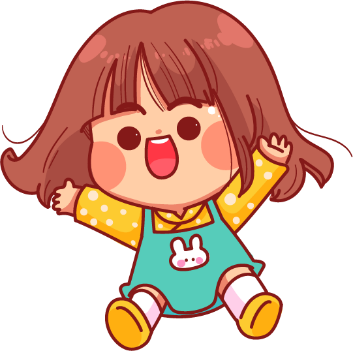 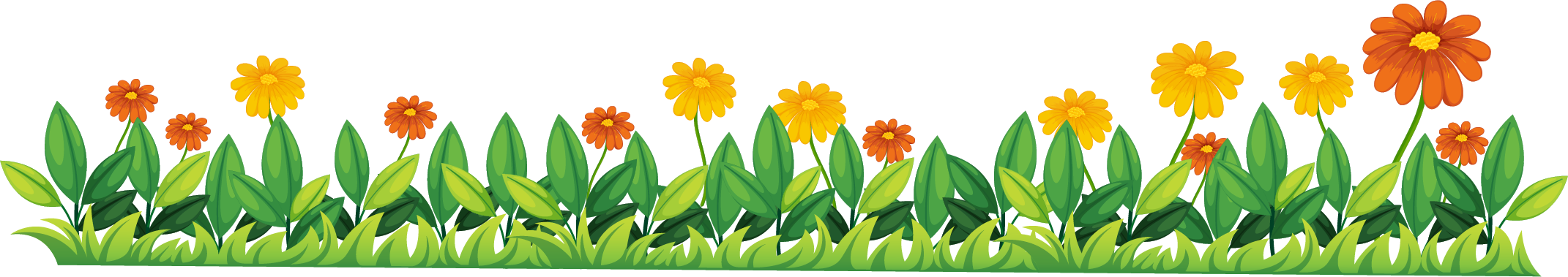 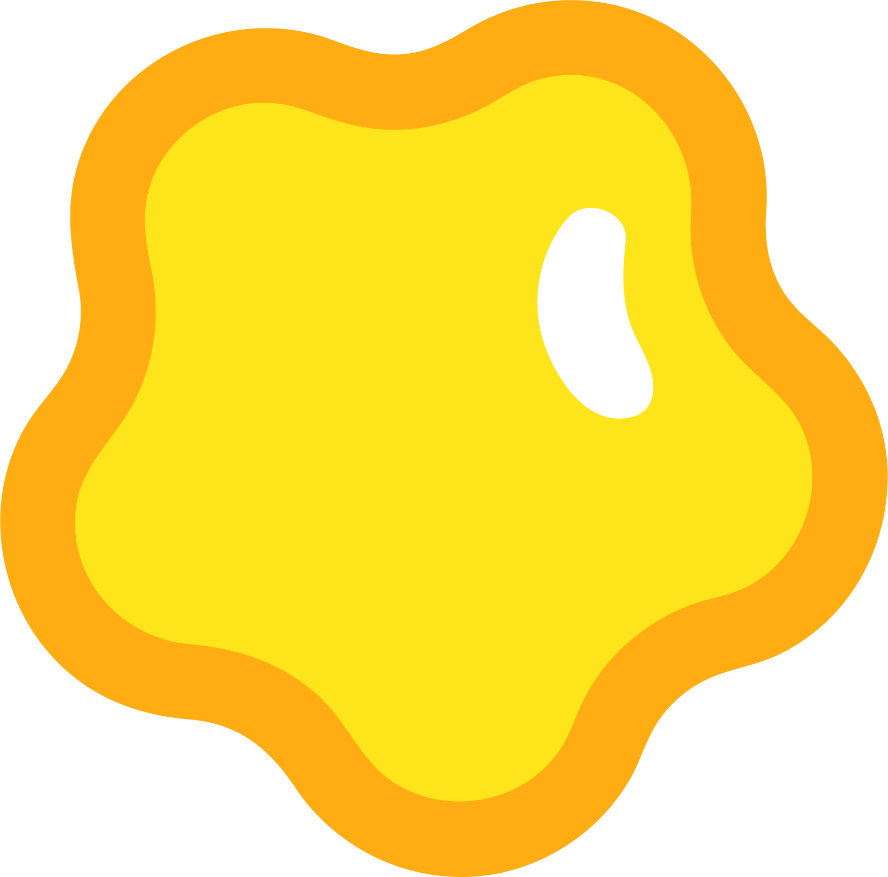 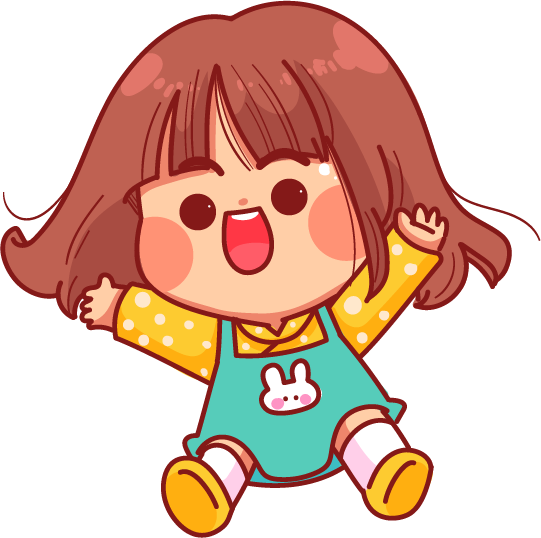 Cùng người thân thi tìm nhanh danh từ thuộc 2 nhóm
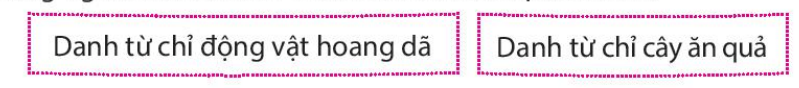 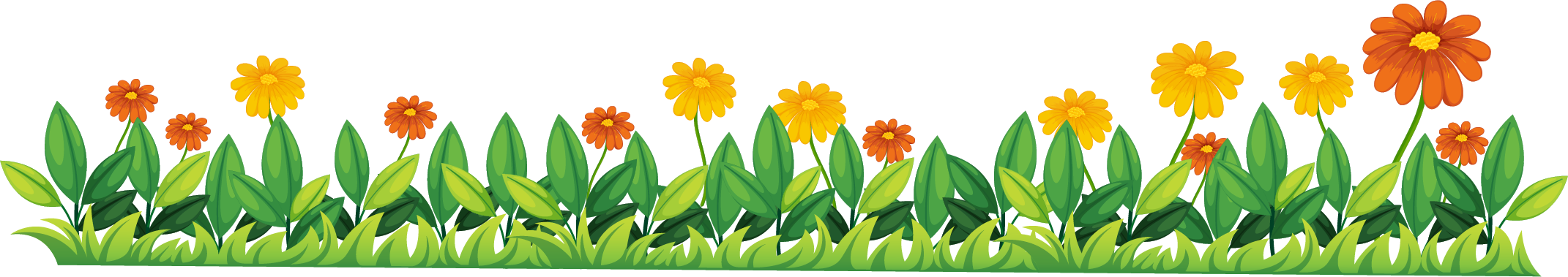 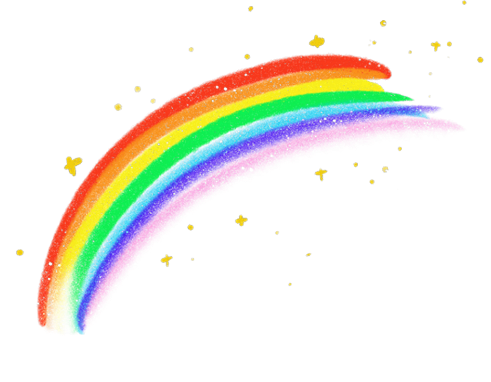 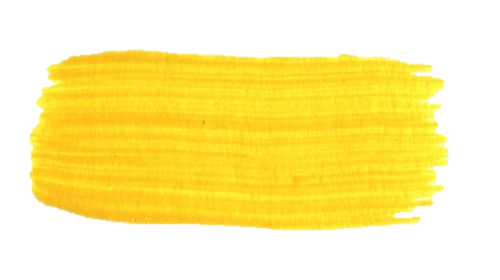 Dặn dò
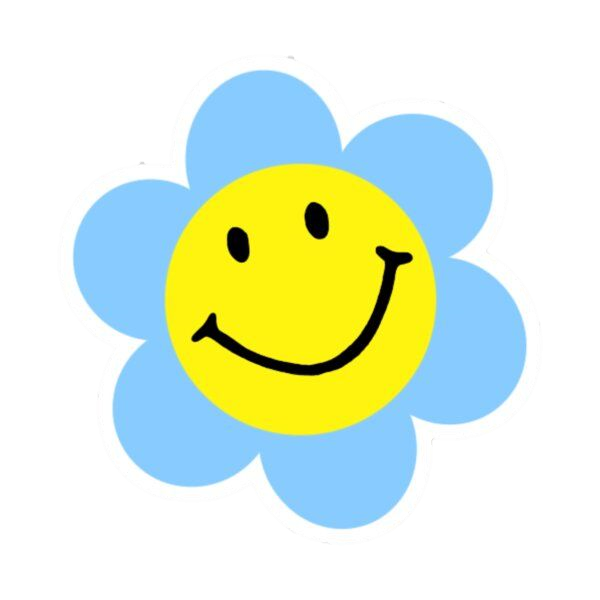 ………….
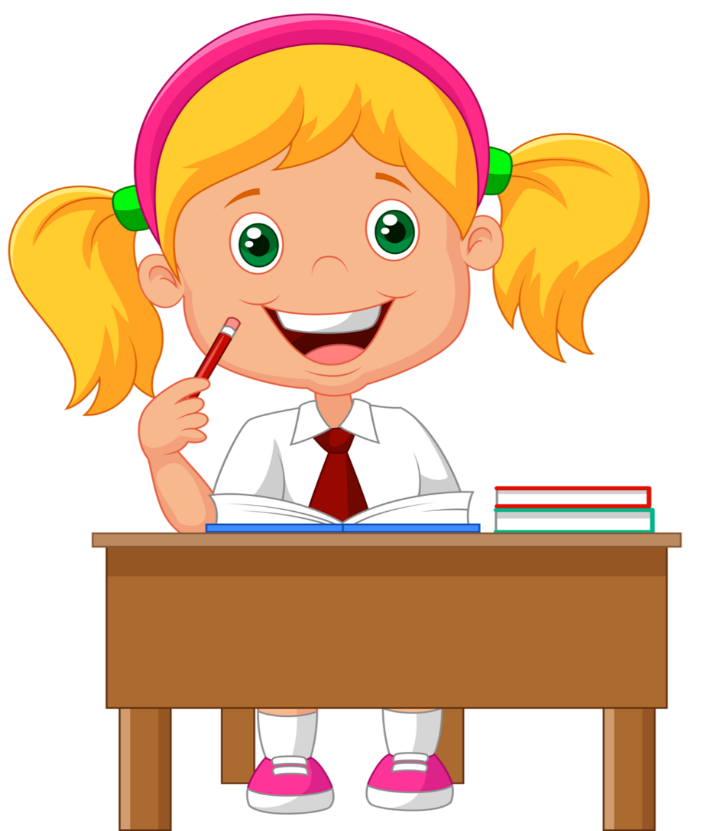 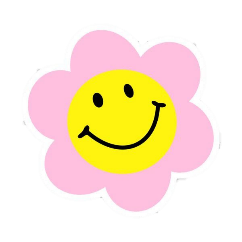 …………….
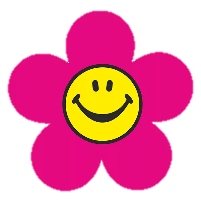 ……………
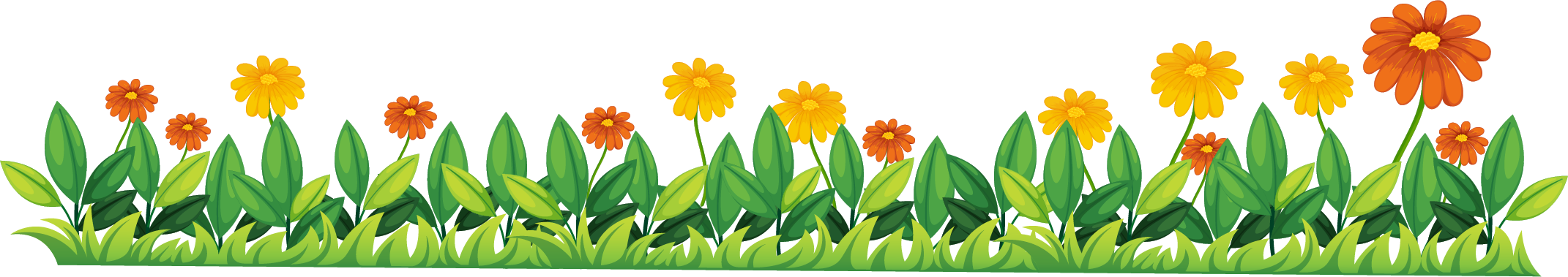 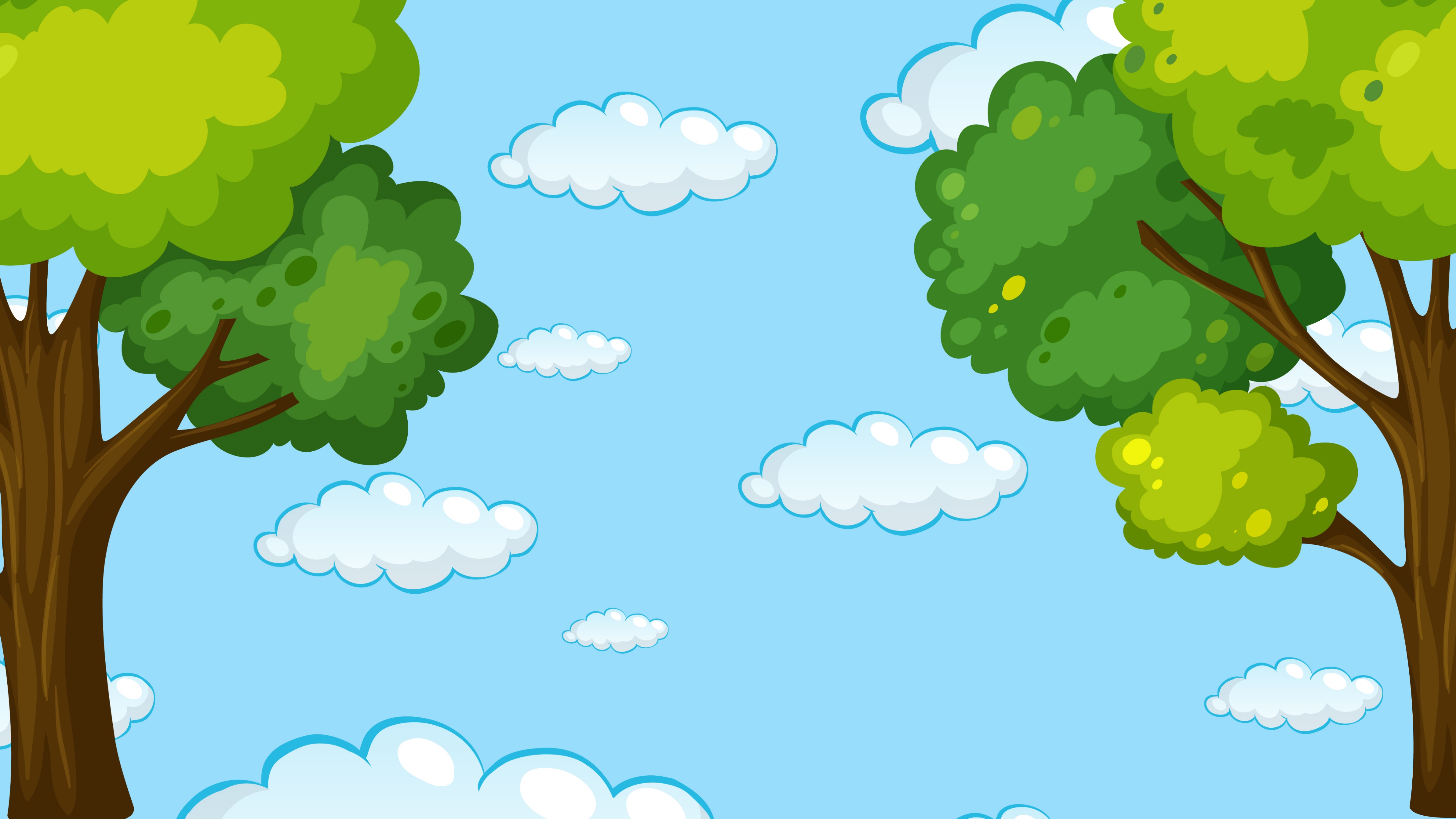 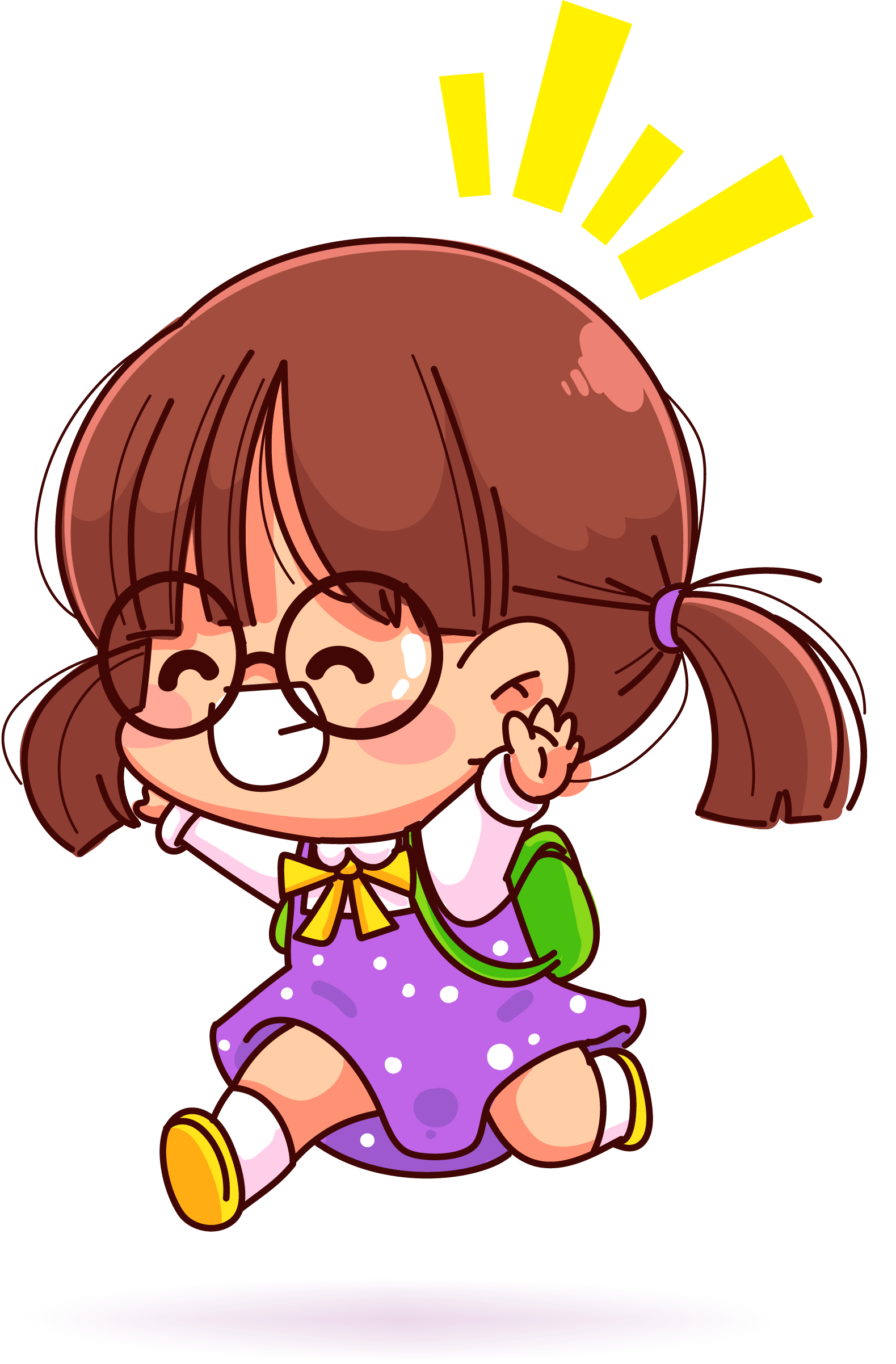 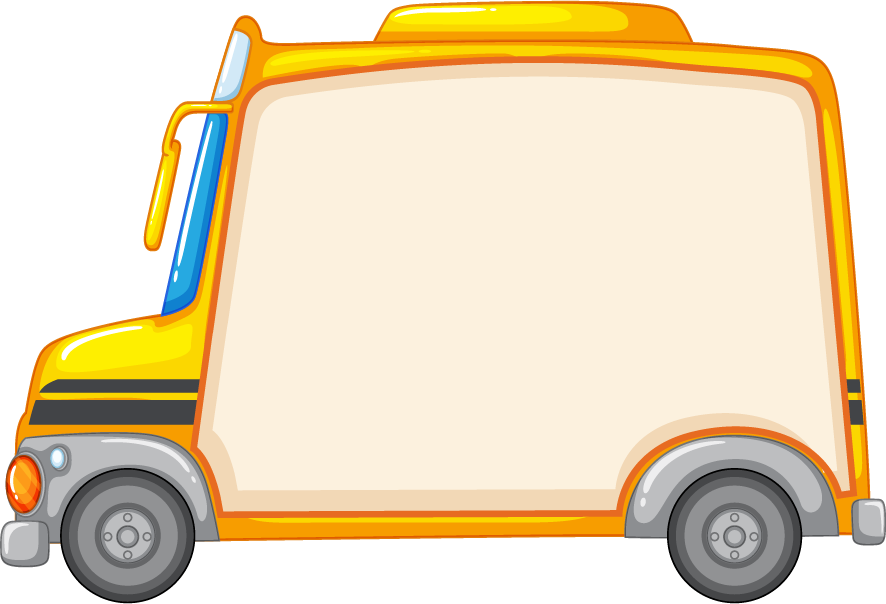 Tạm biệt,


hẹn gặp lại
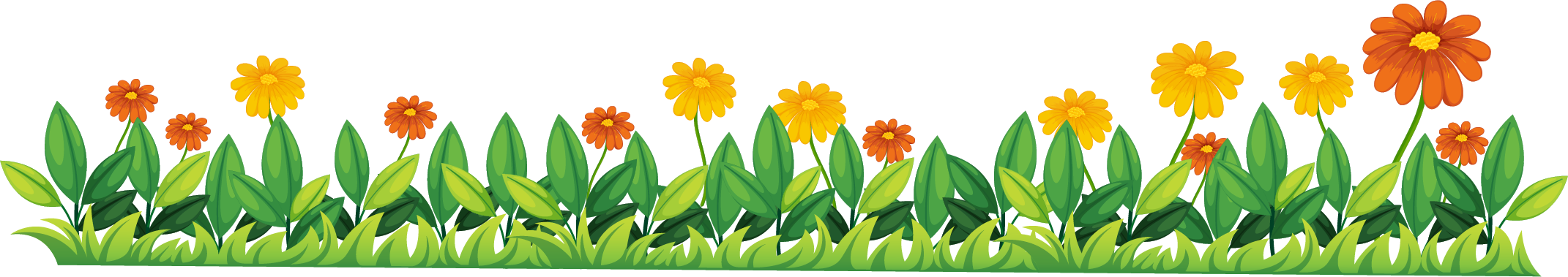